Erasmus+-projekti
helPing and Learning wiThout borderS
Mikä maa?
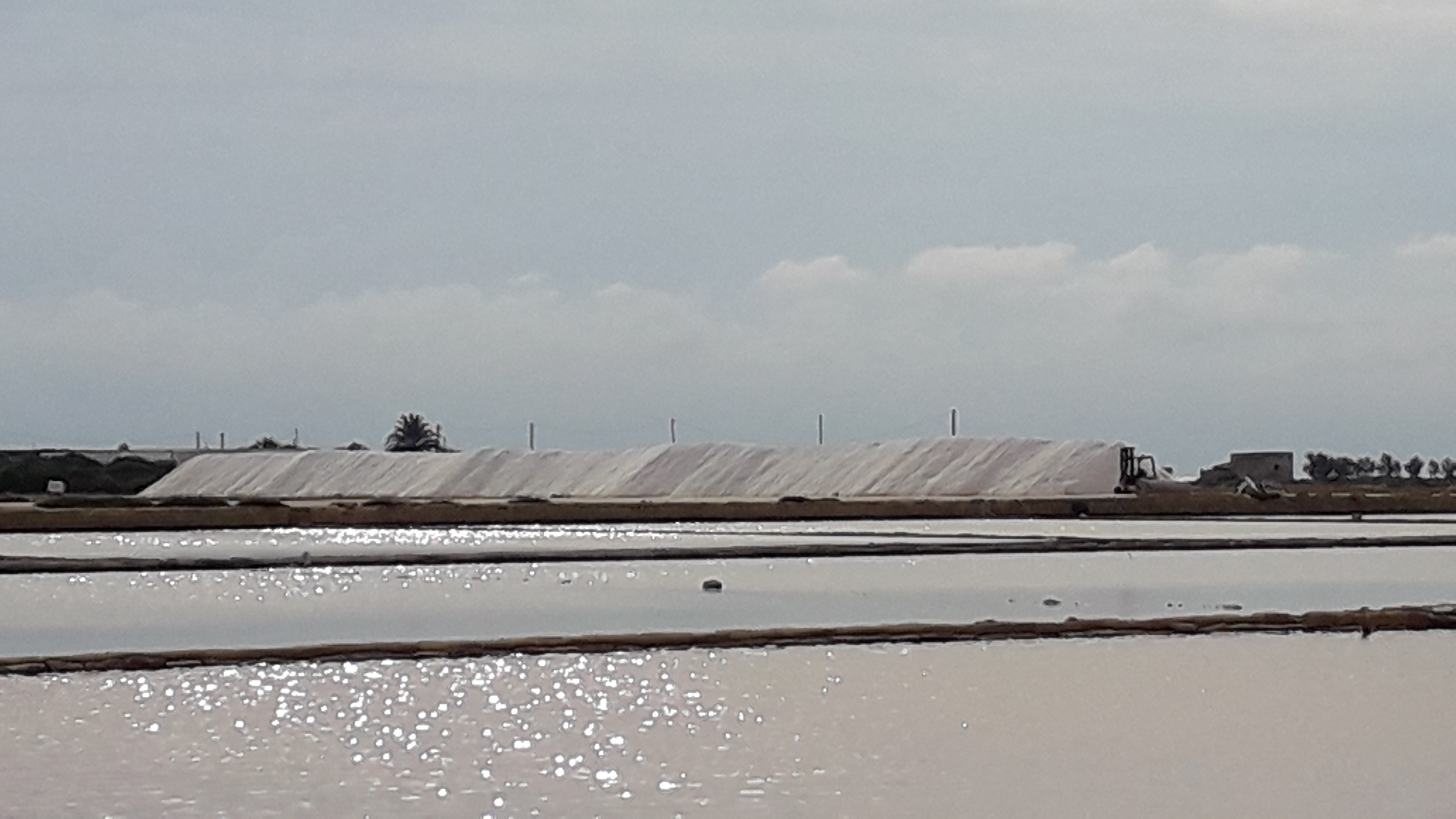 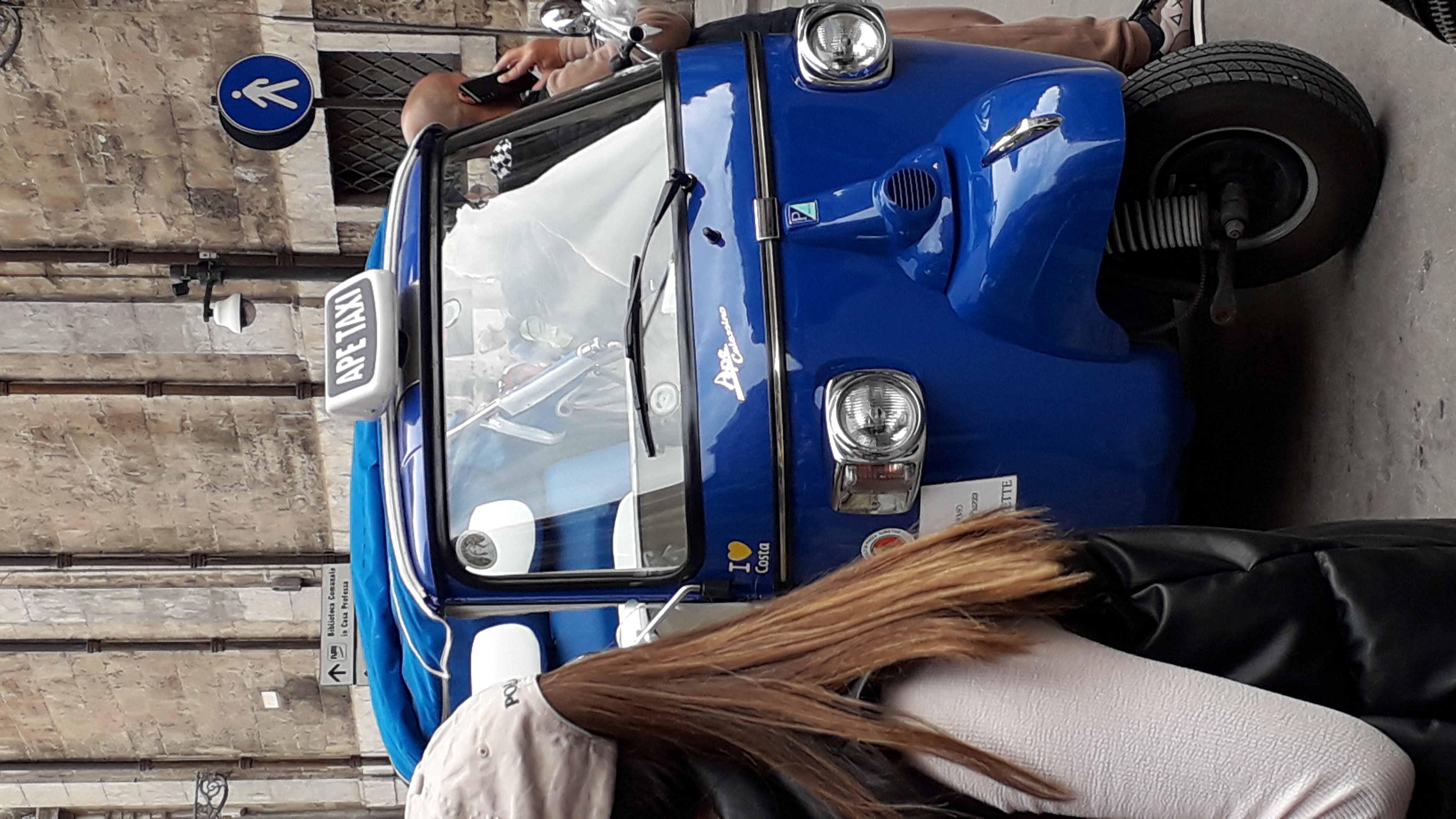 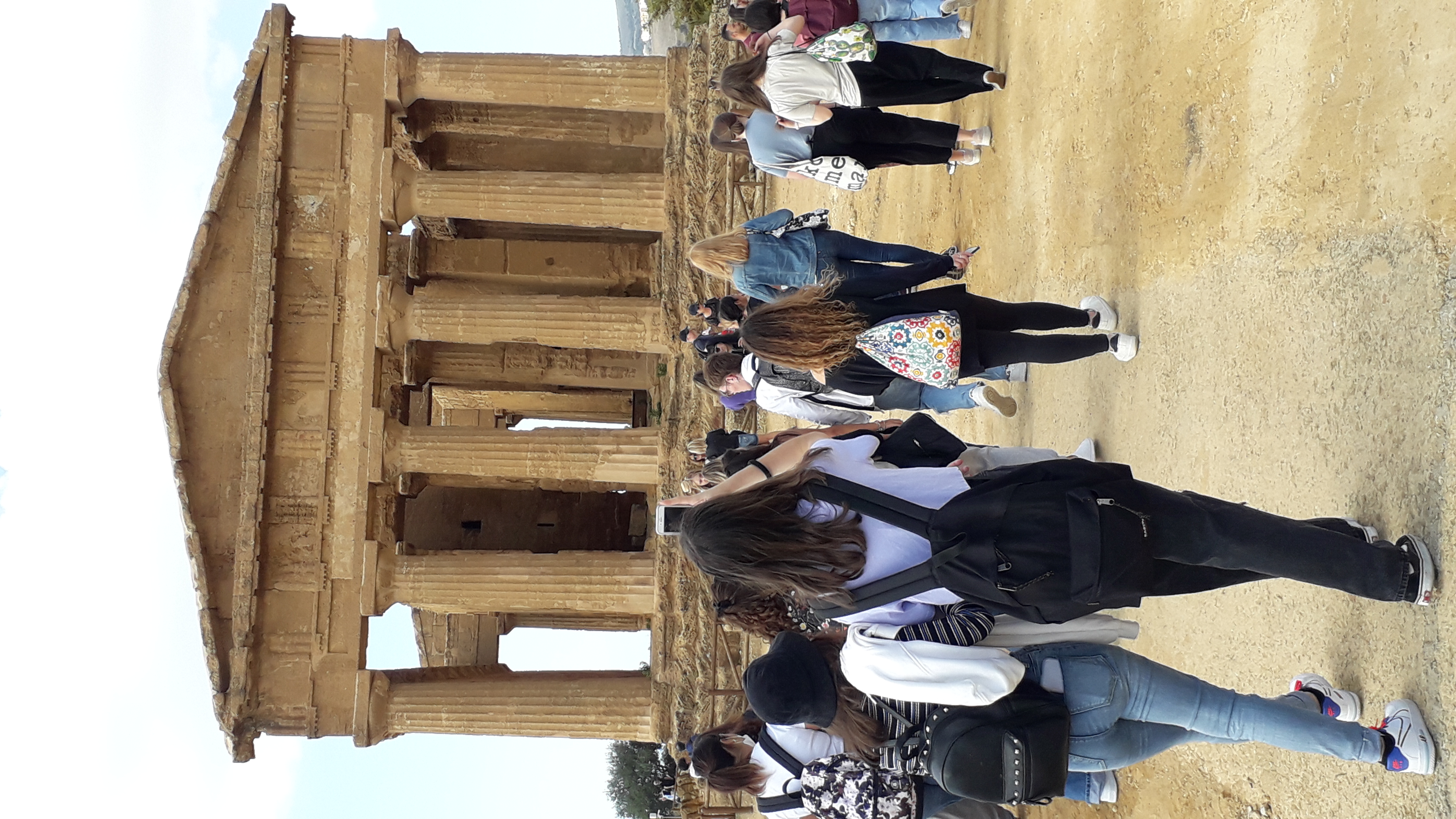 Italia
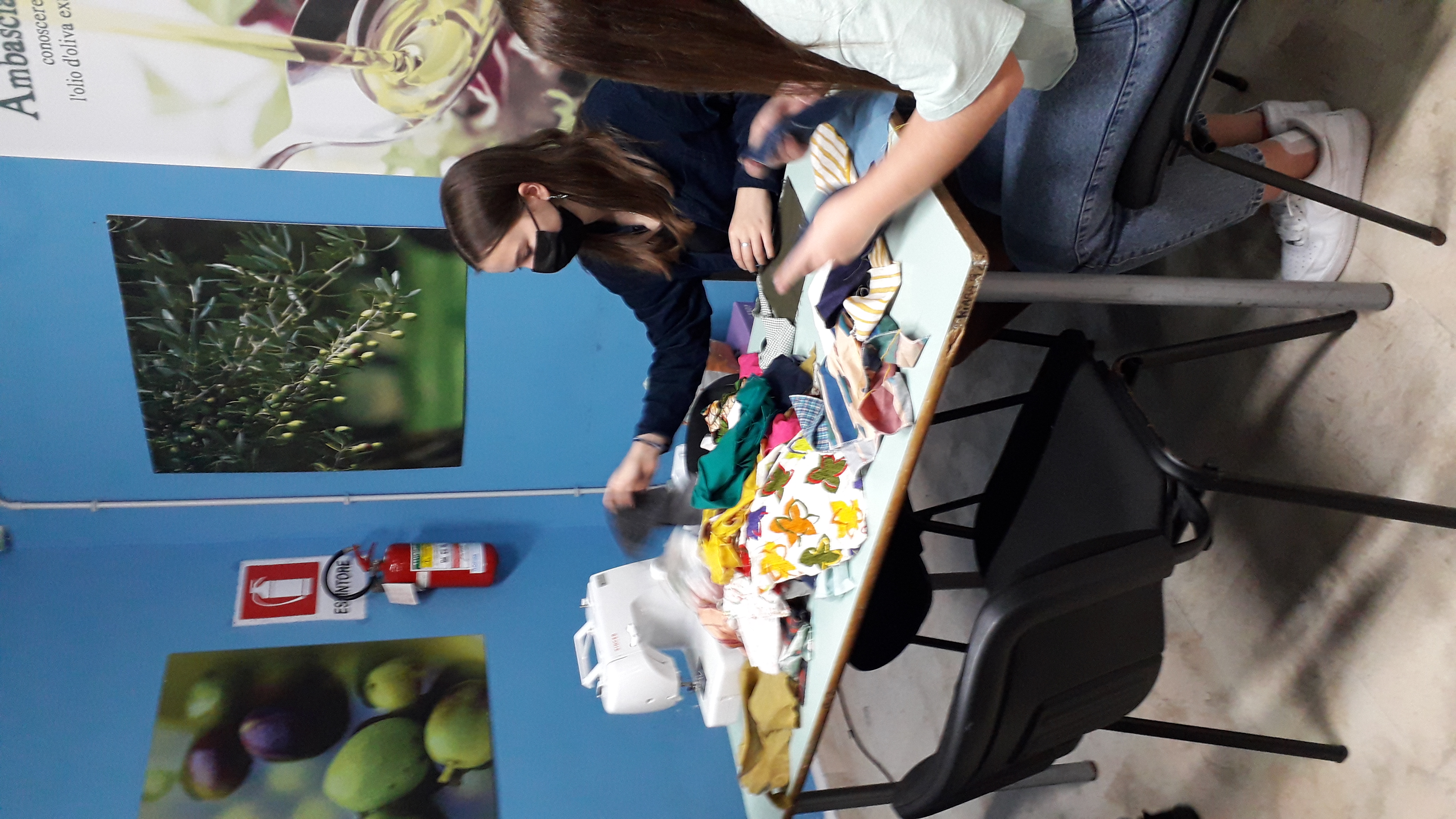 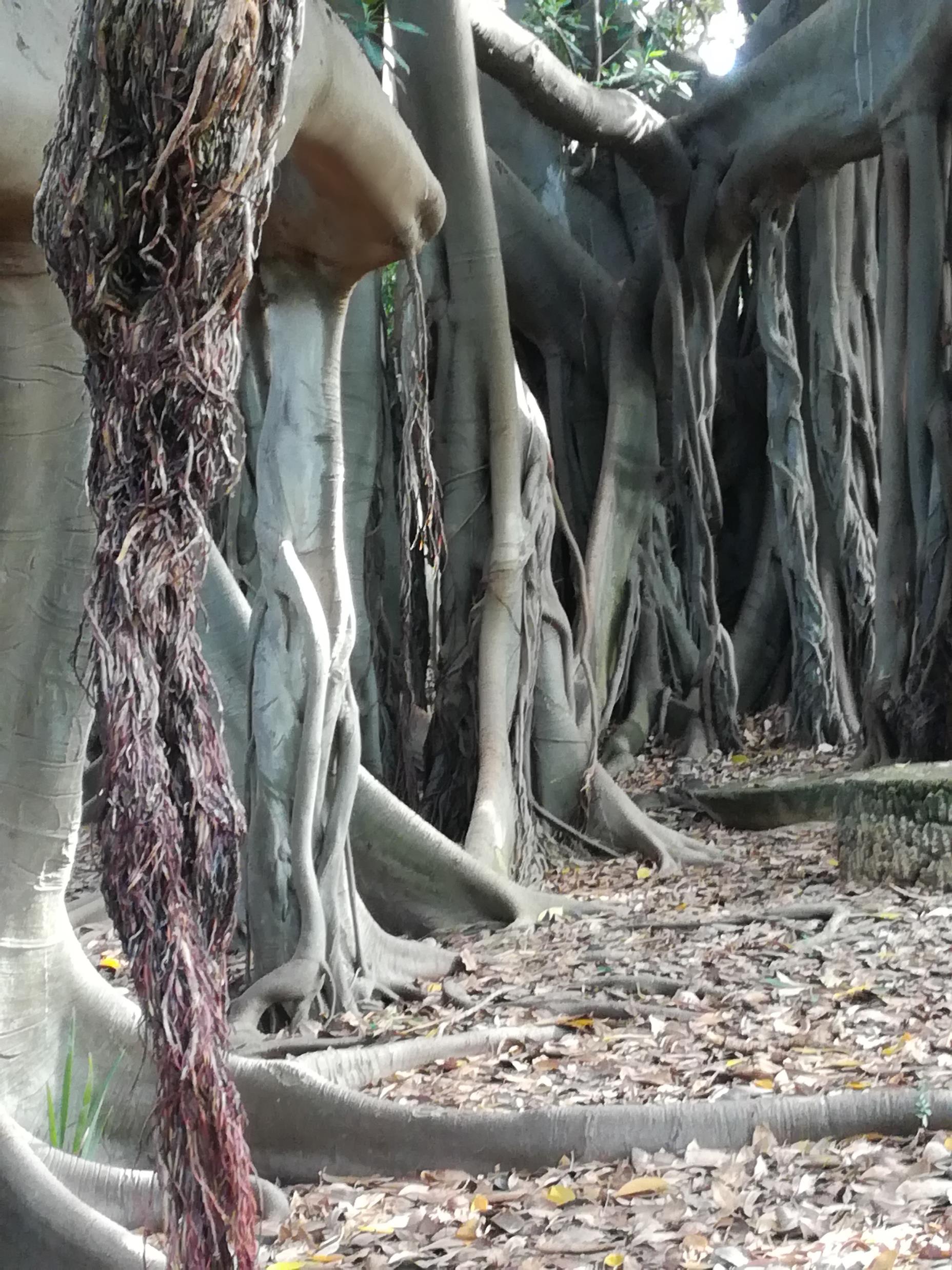 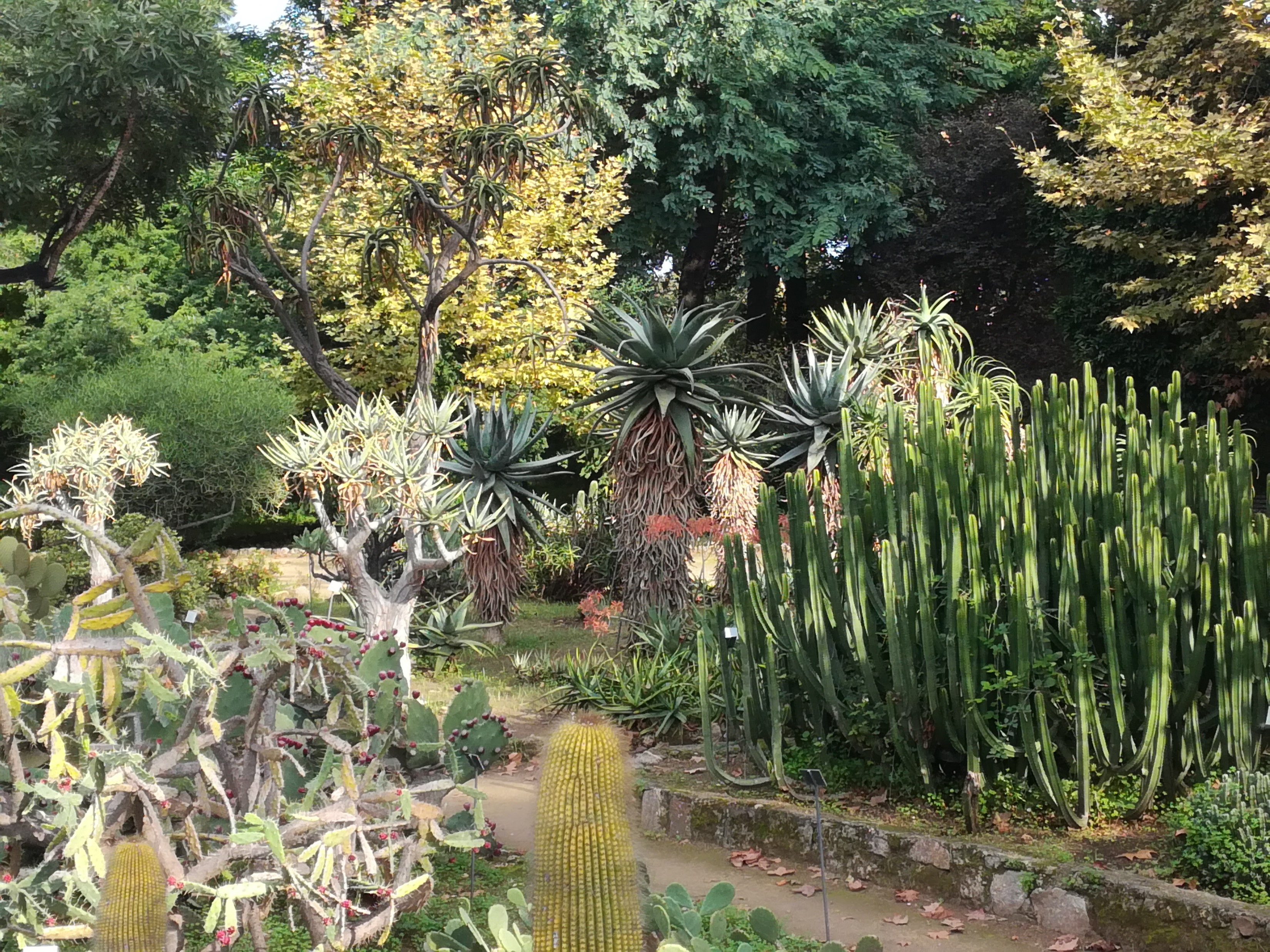 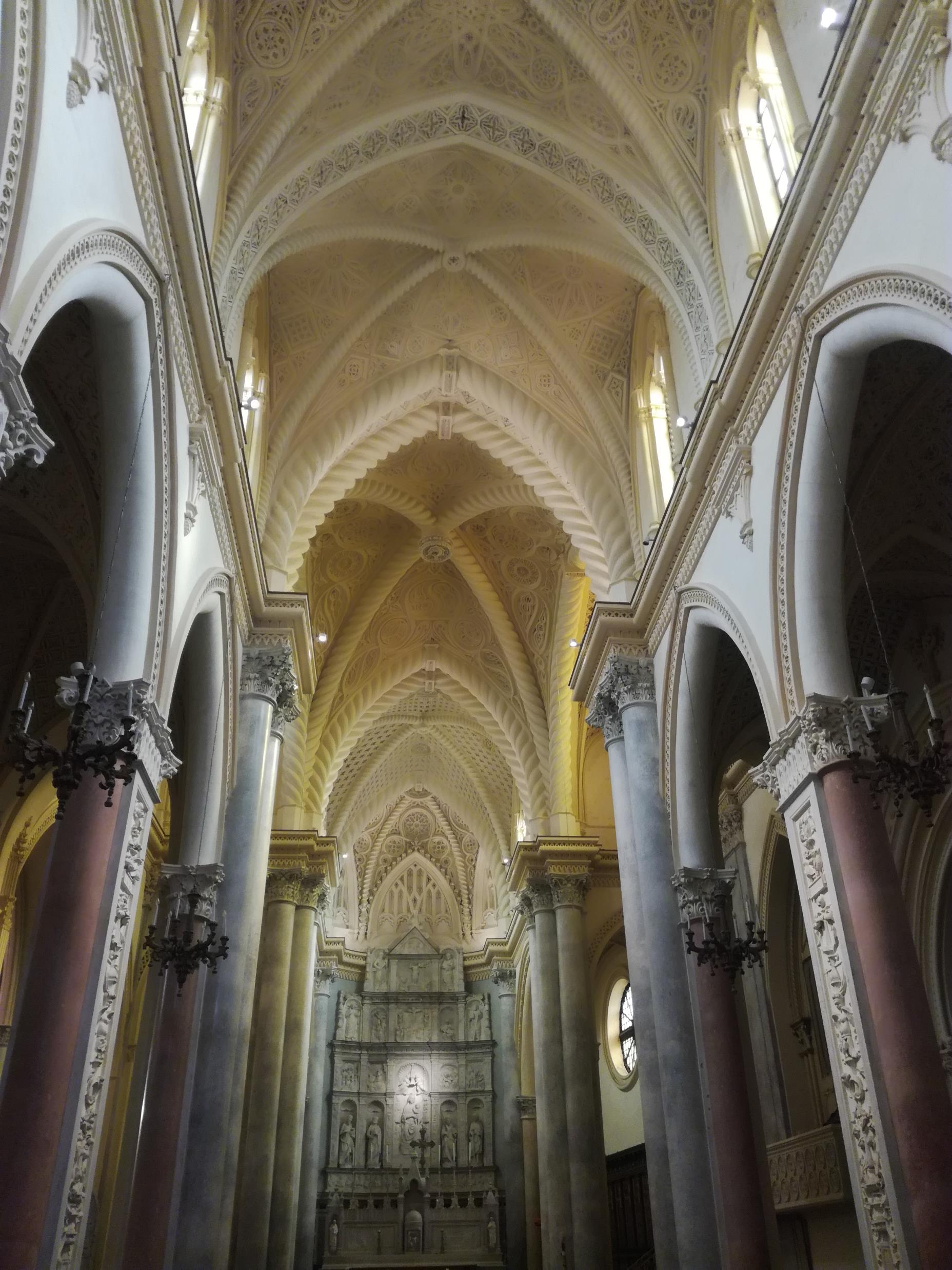 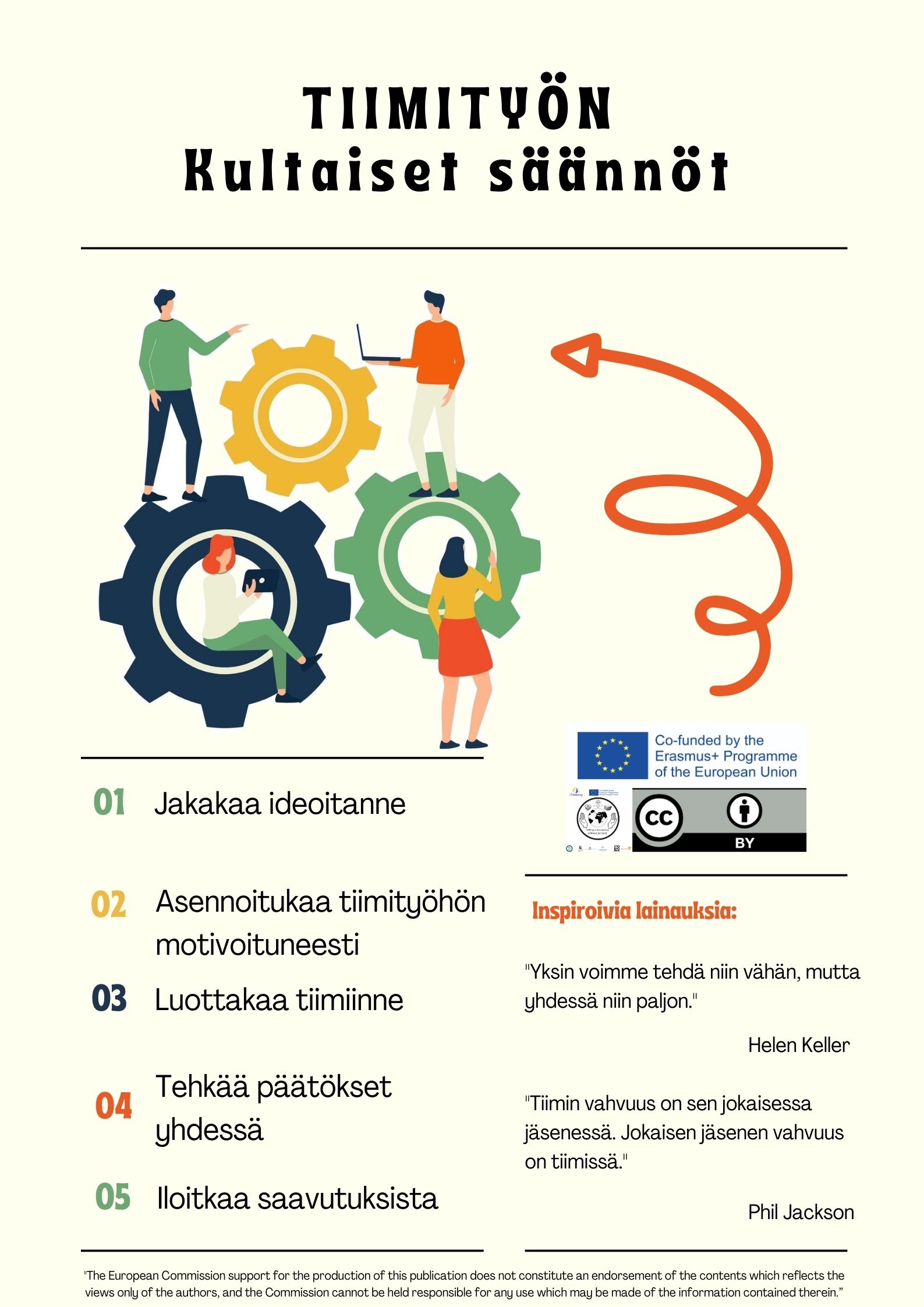 Sisilia, Palermo
Mikä maa?
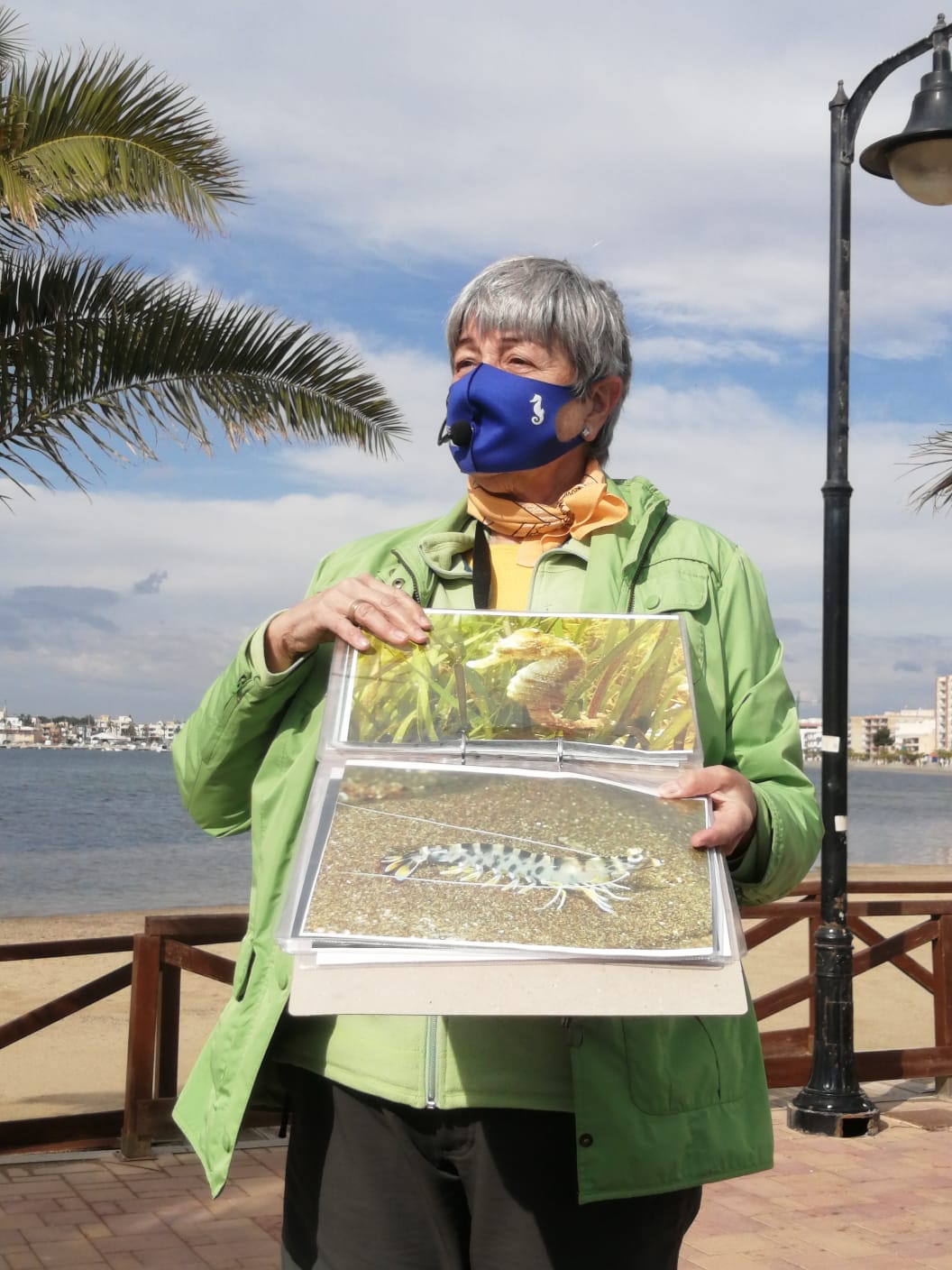 Espanja
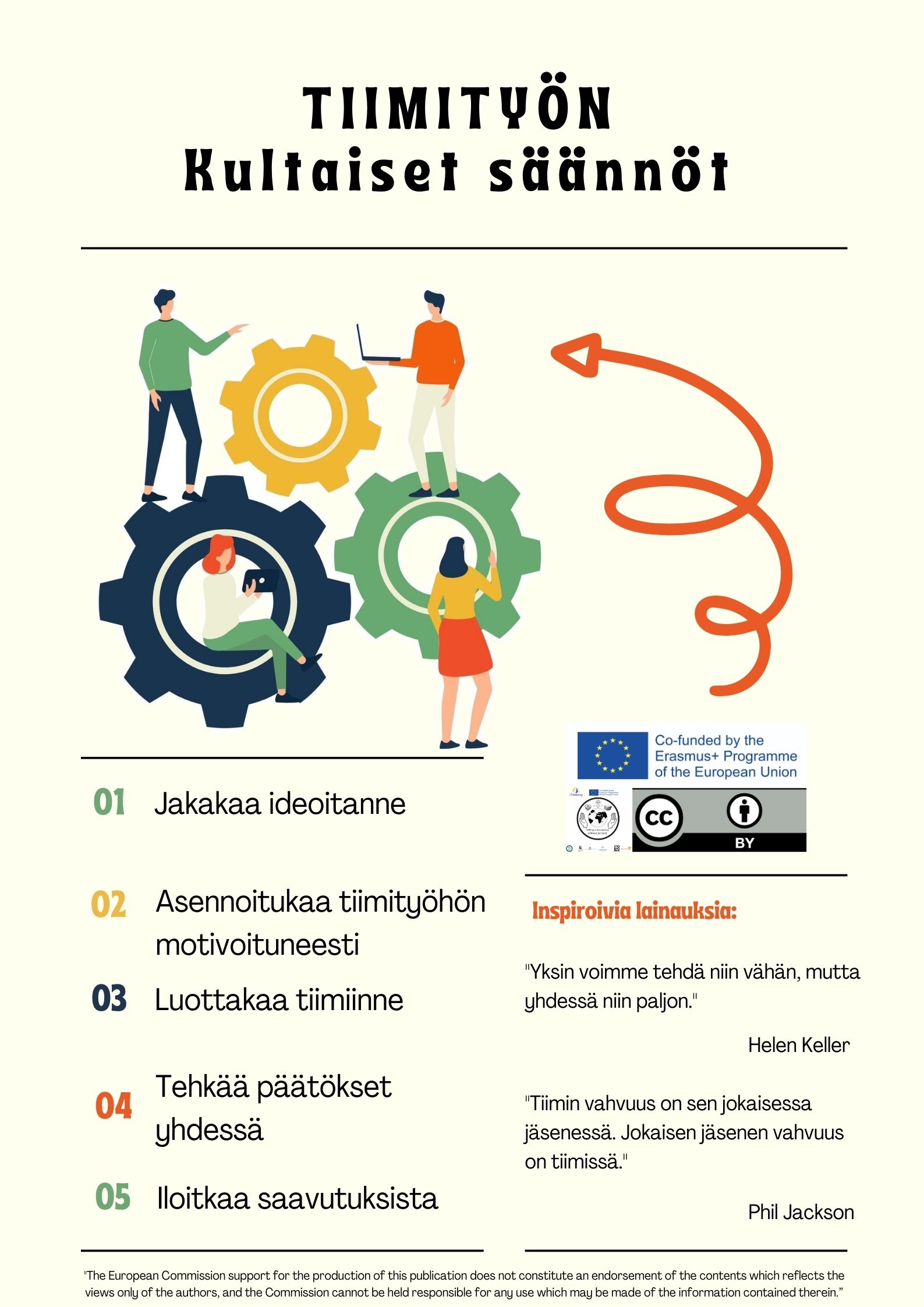 Espanja
Mikä maa?
https://edutipake-my.sharepoint.com/:v:/g/personal/aaron_eloranta_edu_mantsala_fi/EY7SmnBQtTdKpE1KiE9n0mUB7nwPzIeQHfpKu6sDR3csIg?e=Qif3bn
Suomi
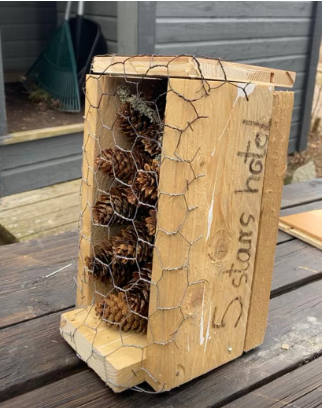 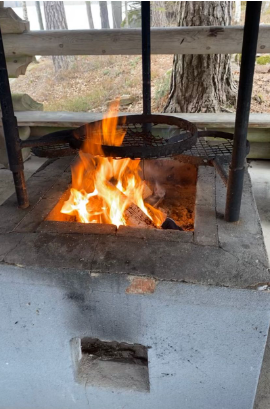 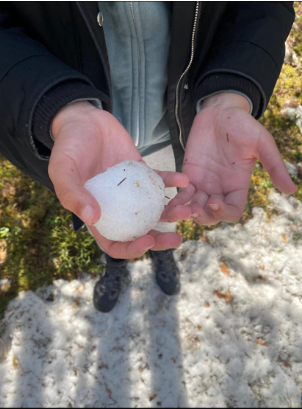 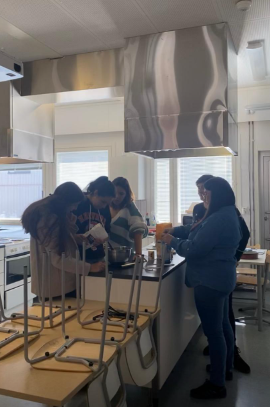 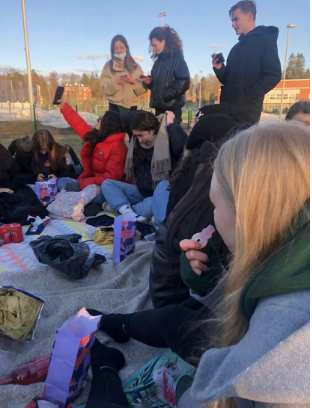 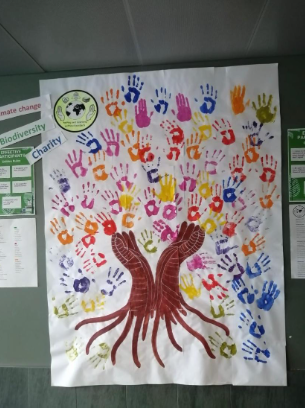 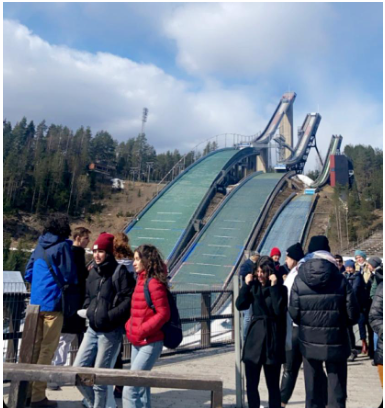 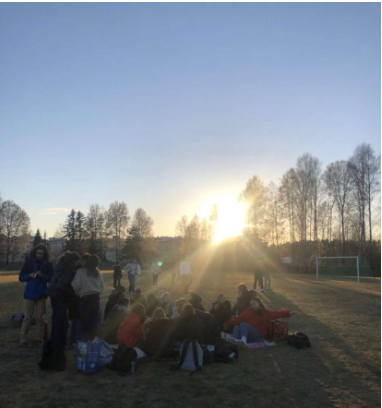 Suomi
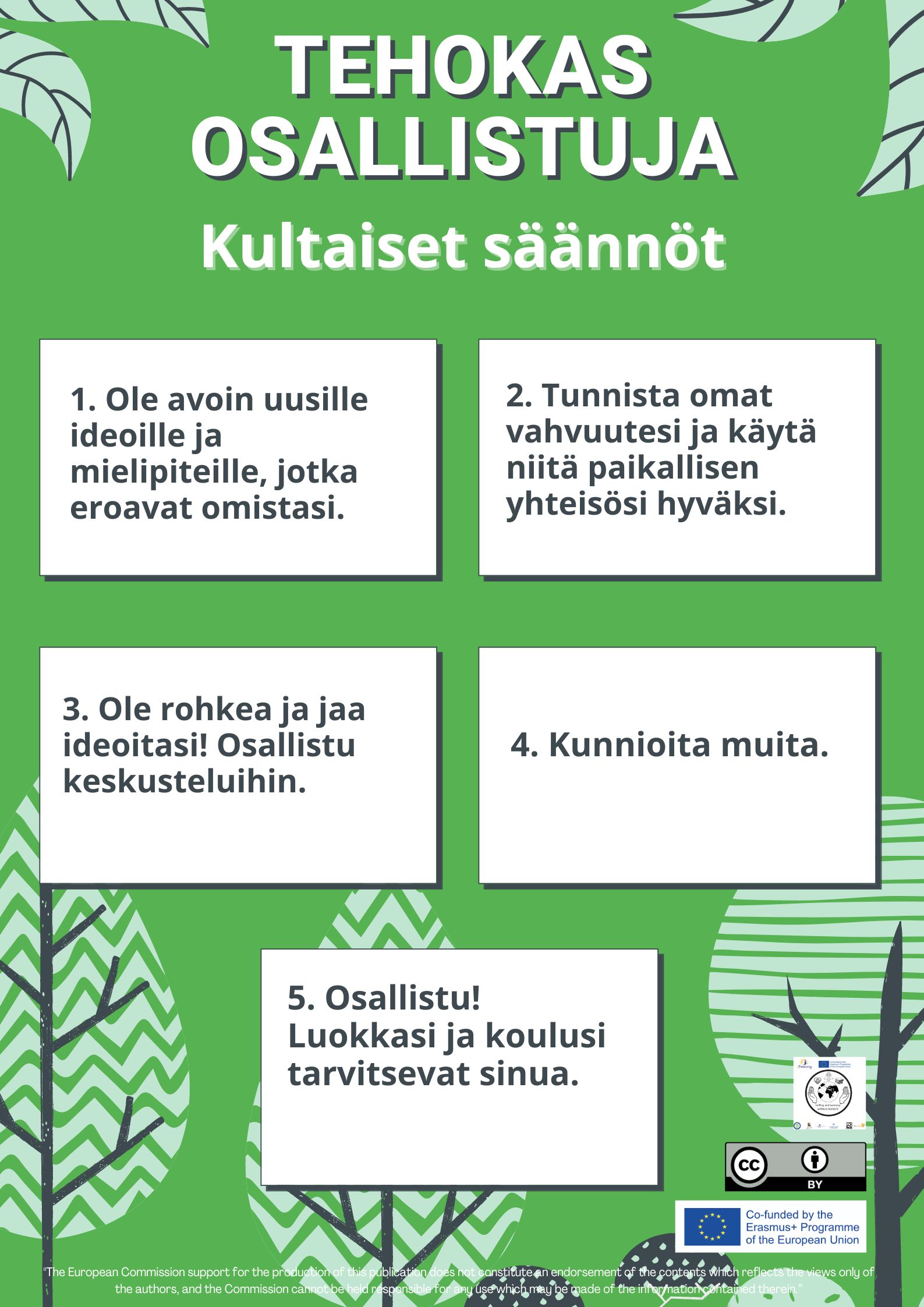 Suomi
Mikä maa?
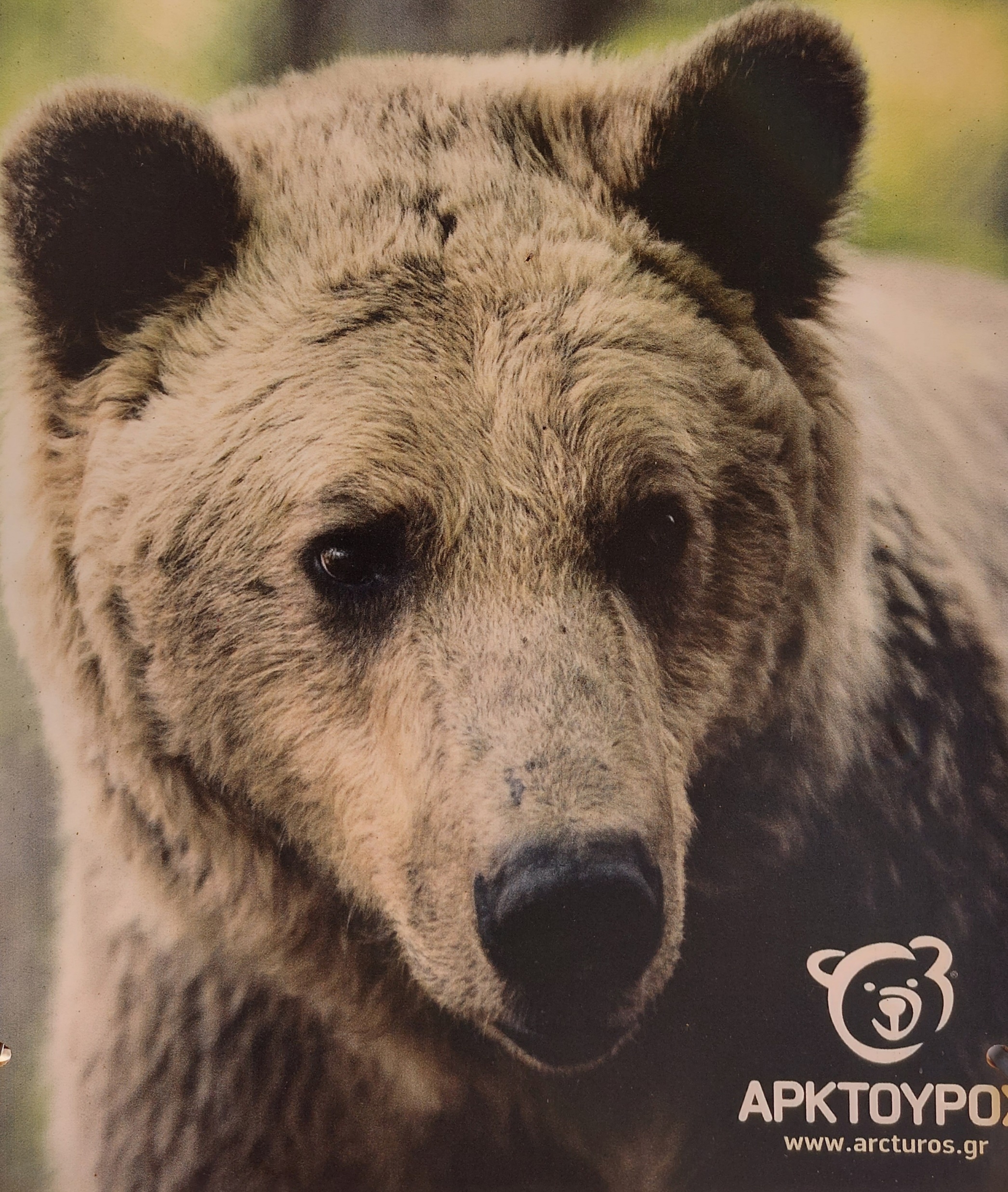 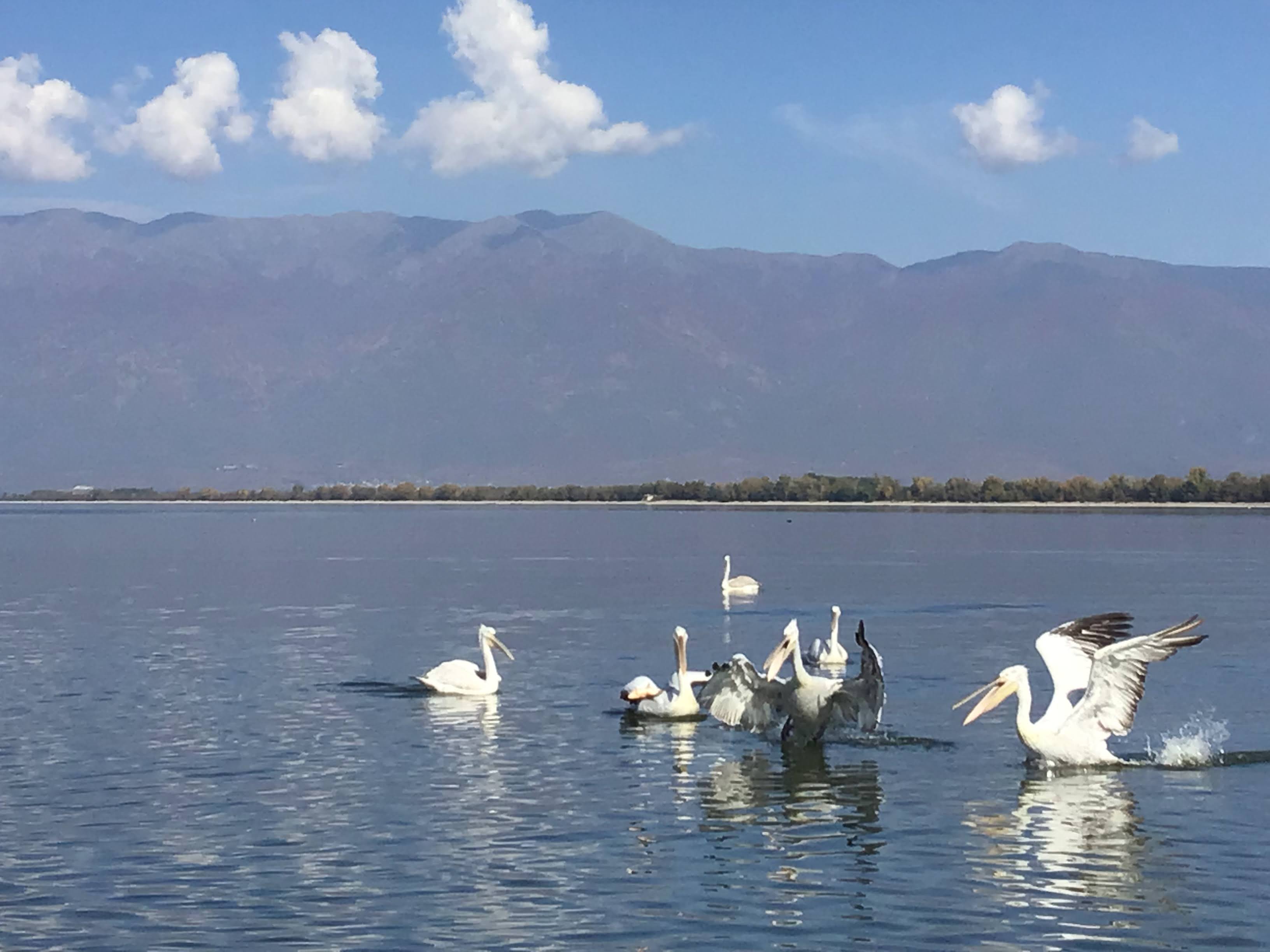 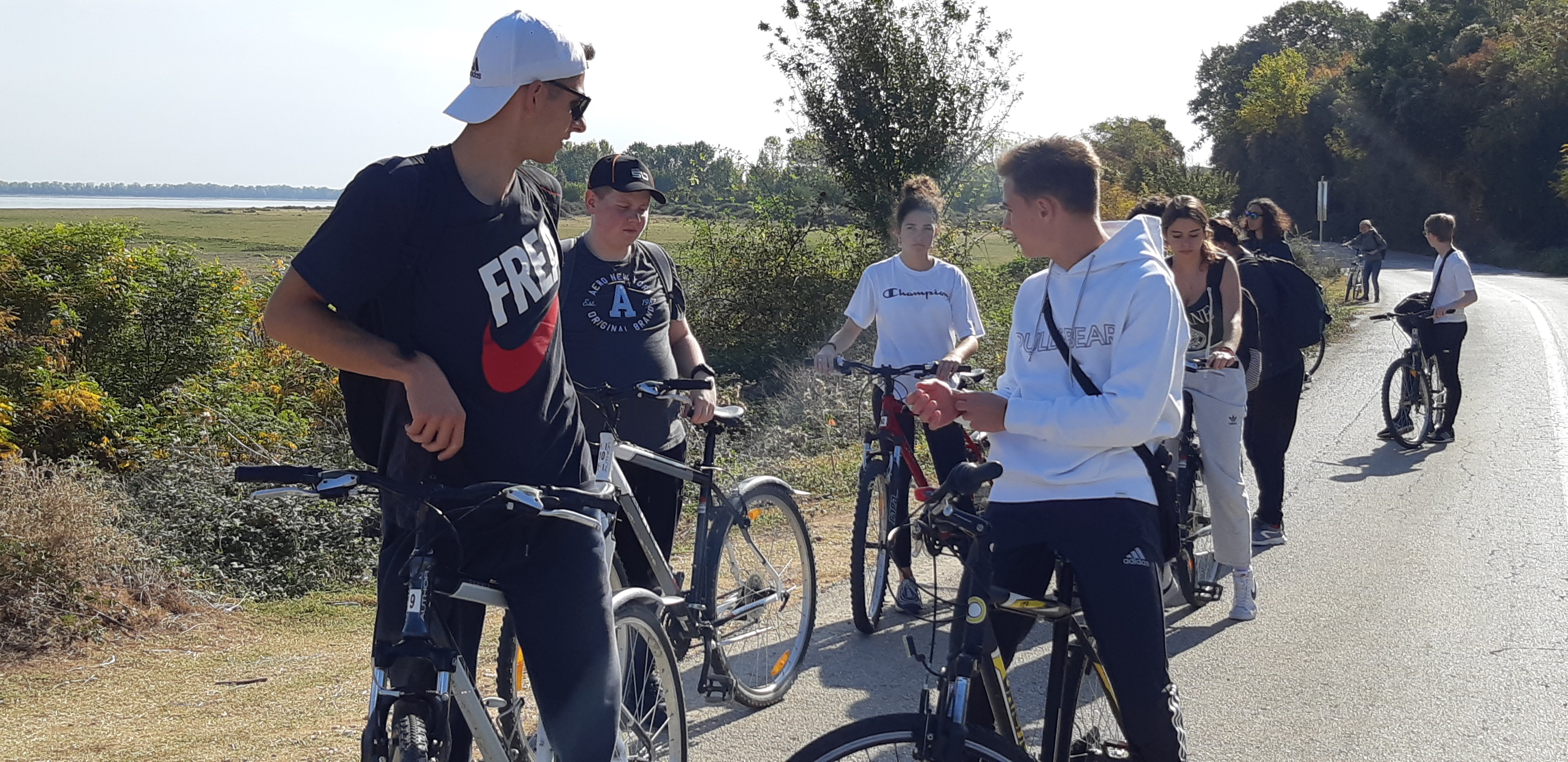 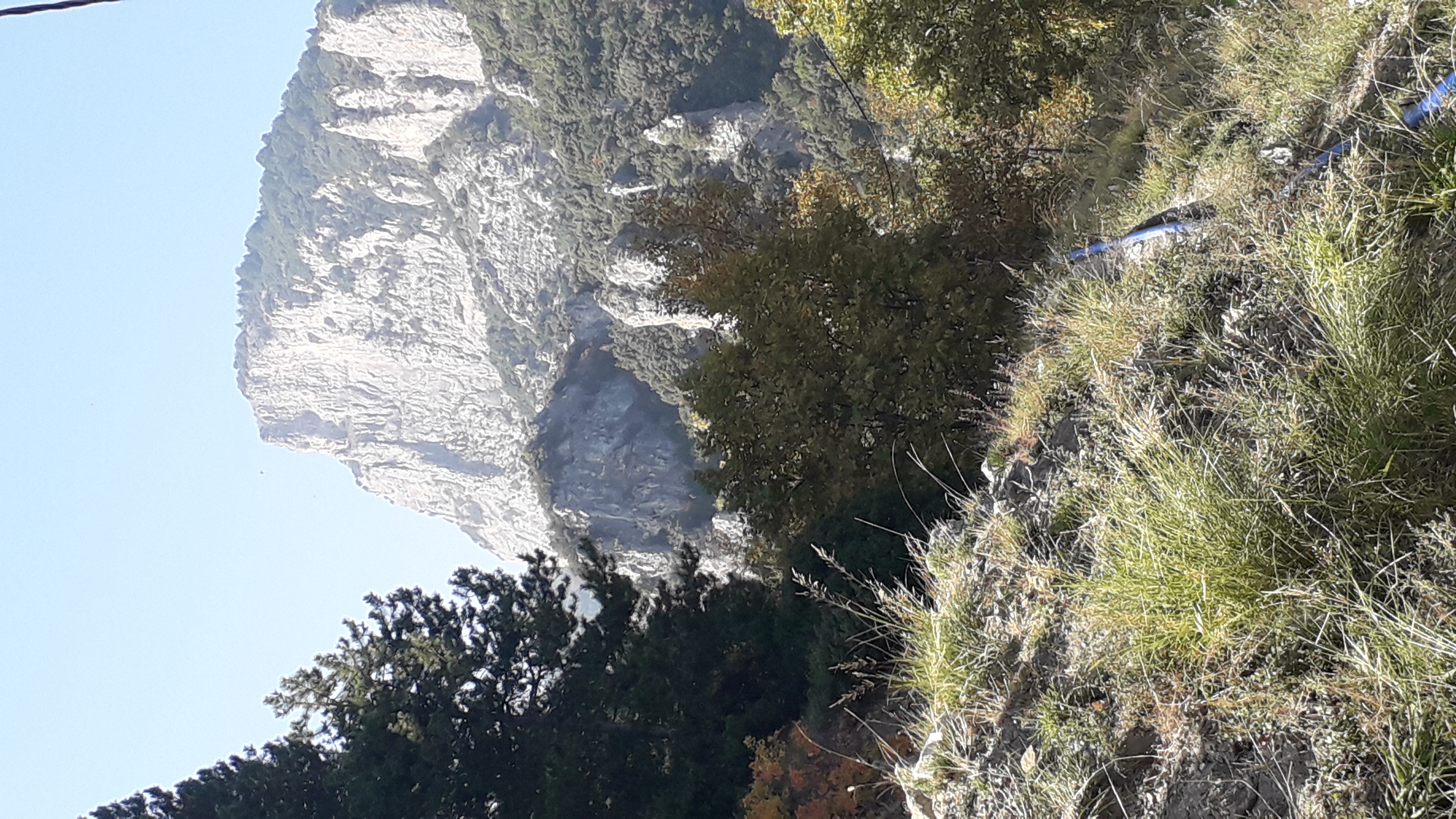 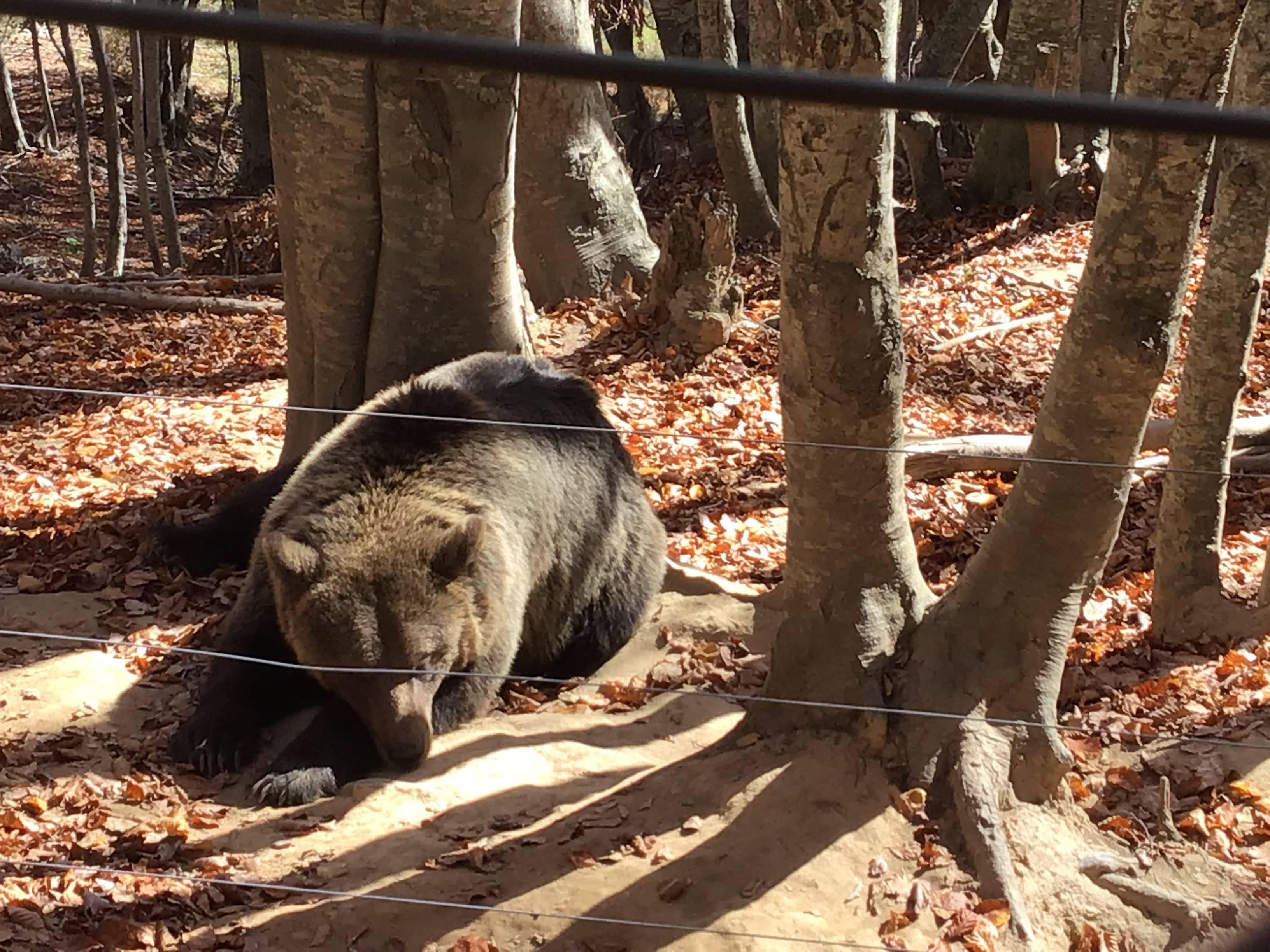 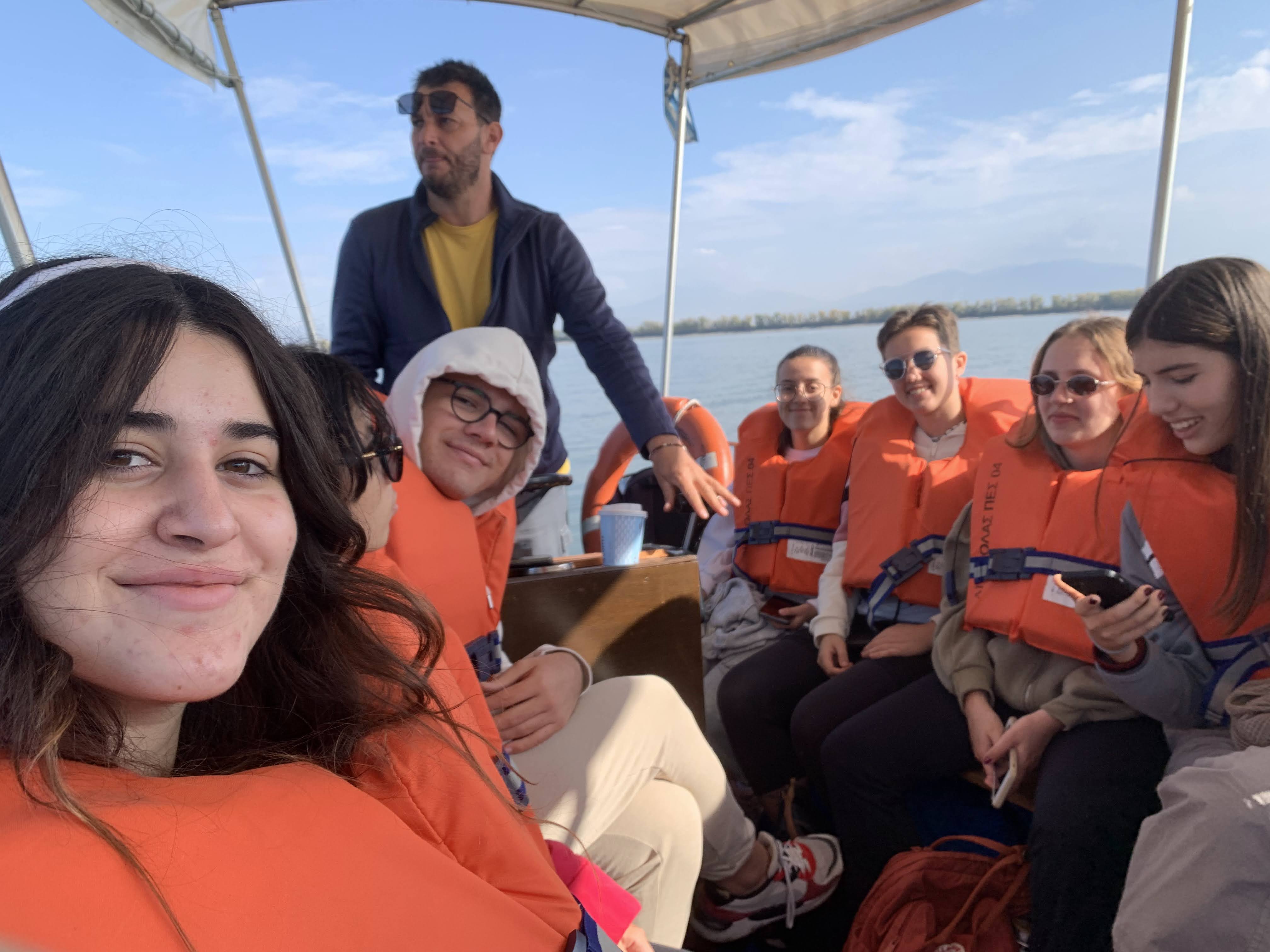 Kreikka
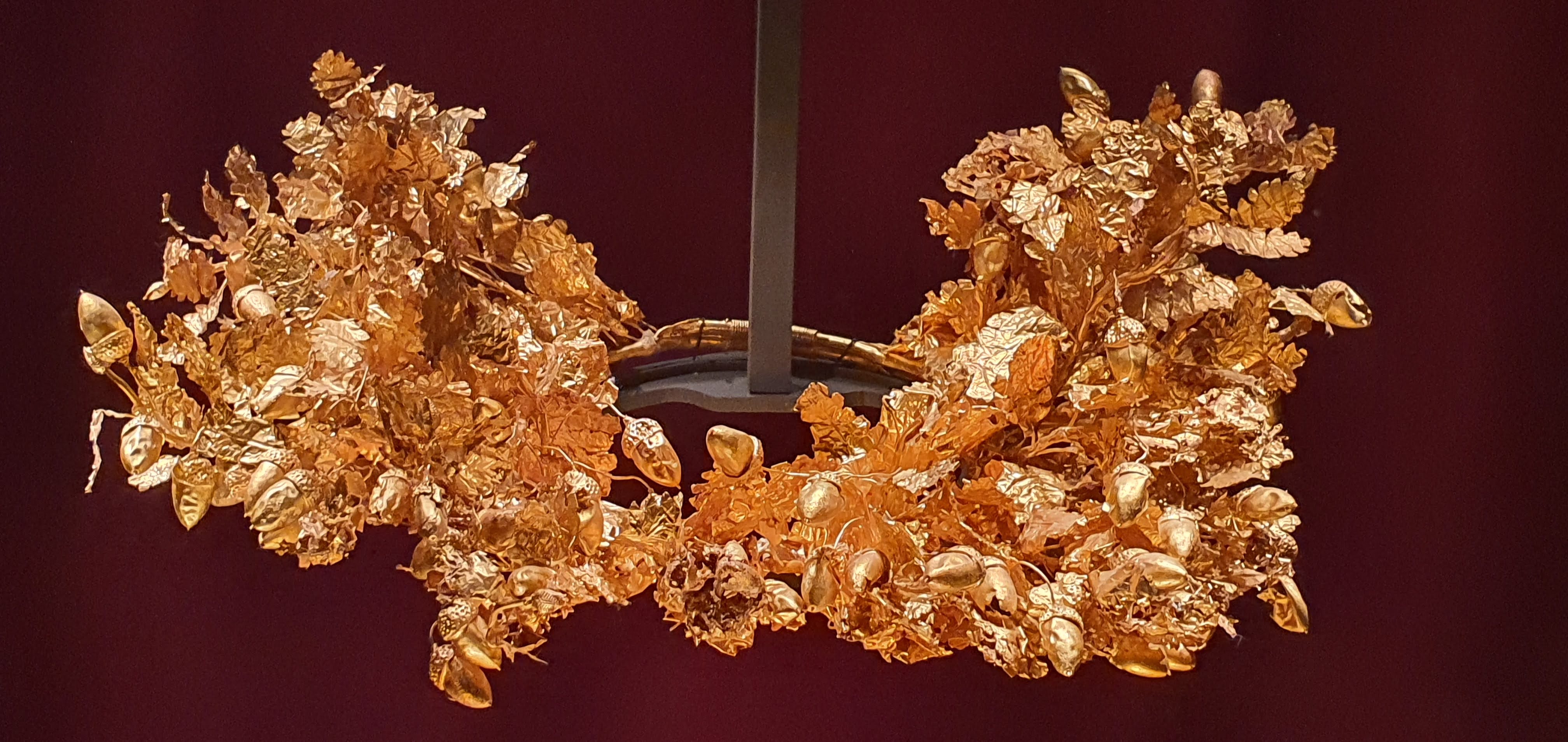 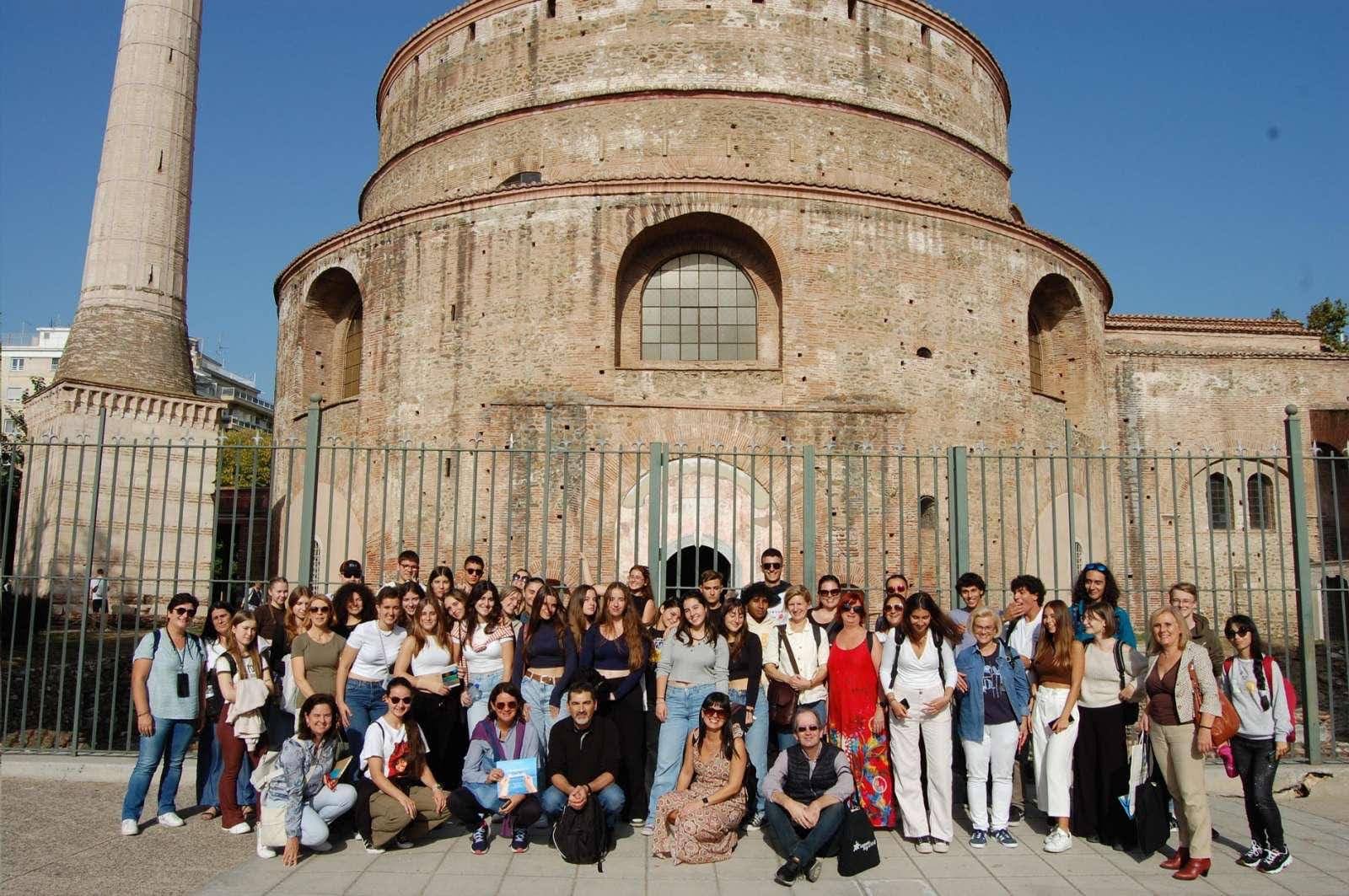 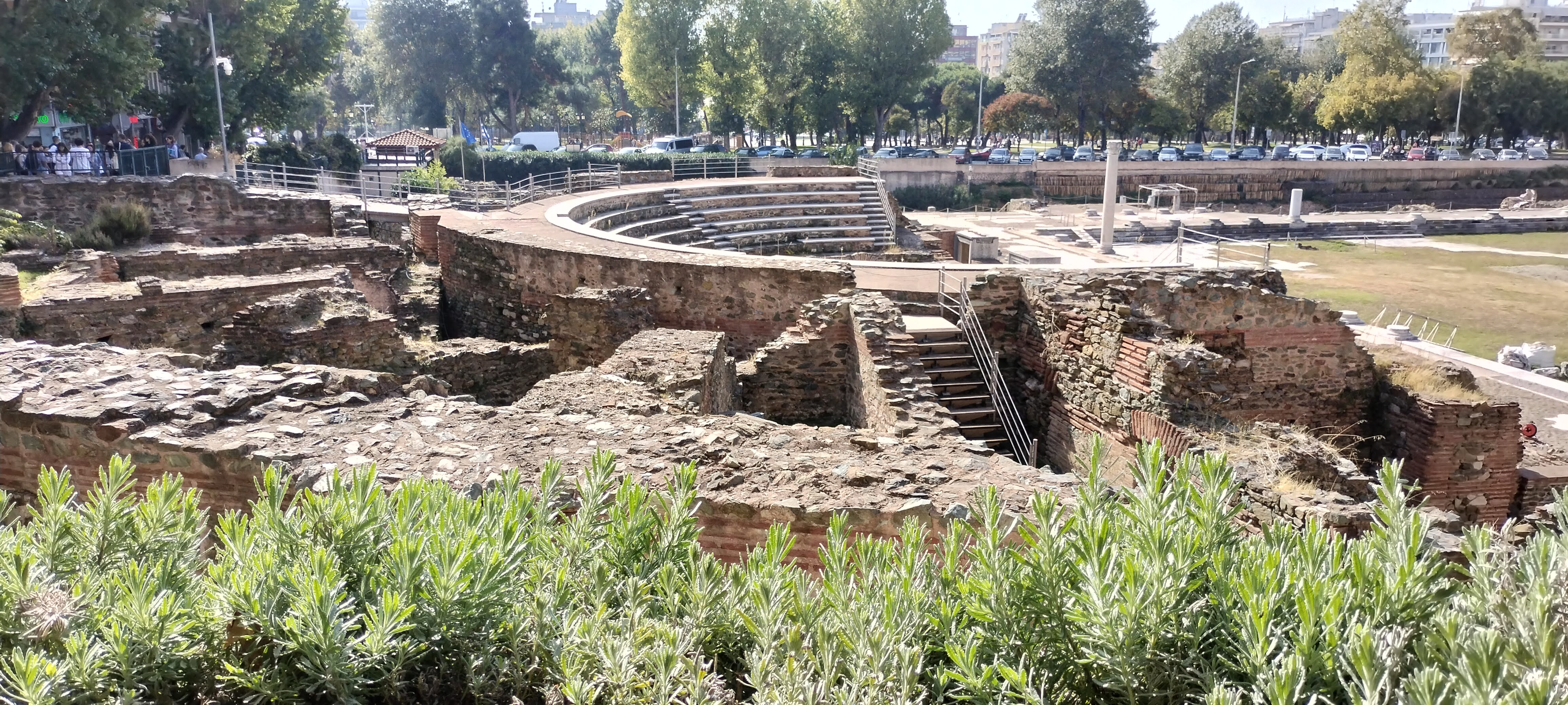 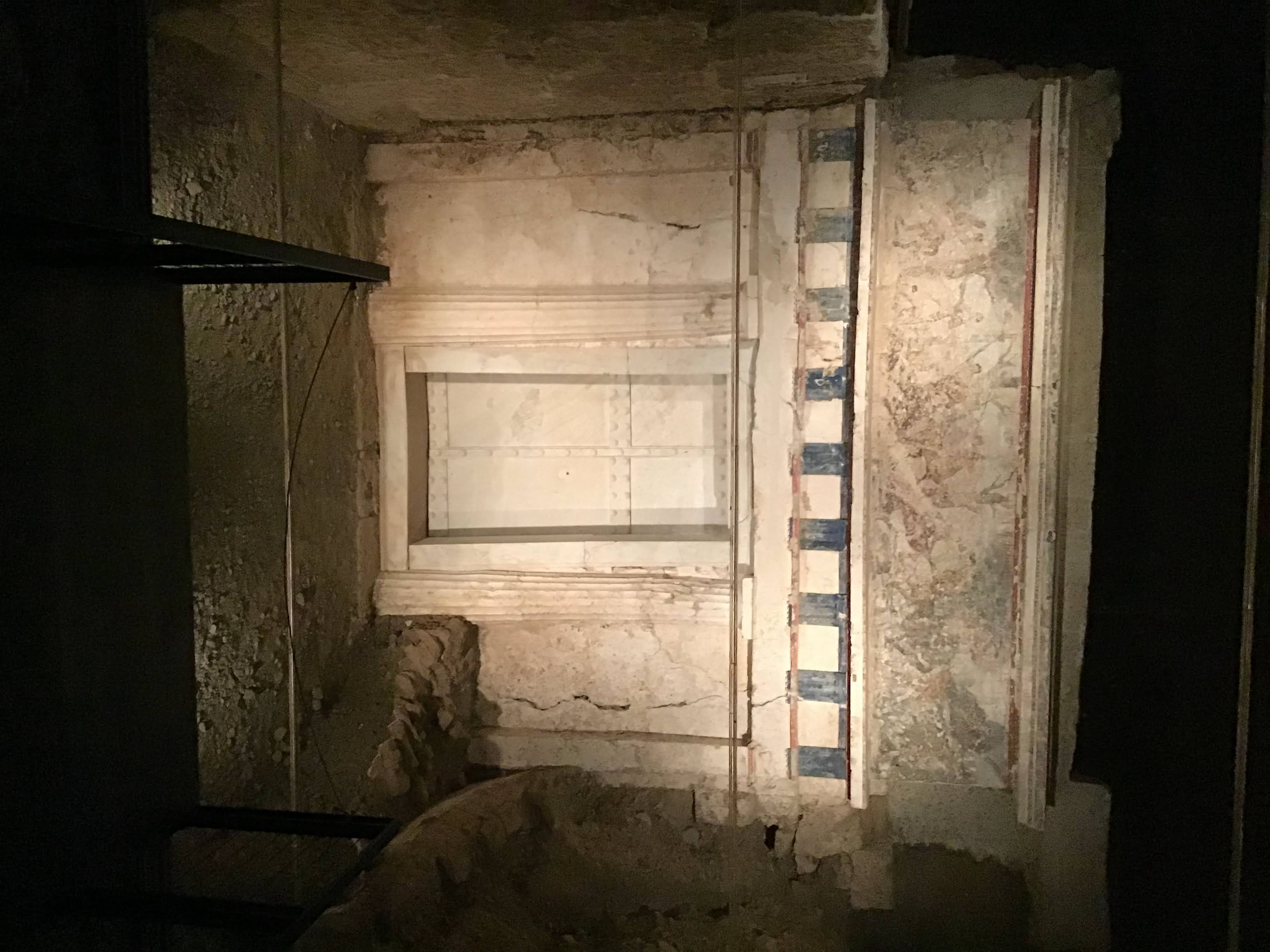 Kreikka
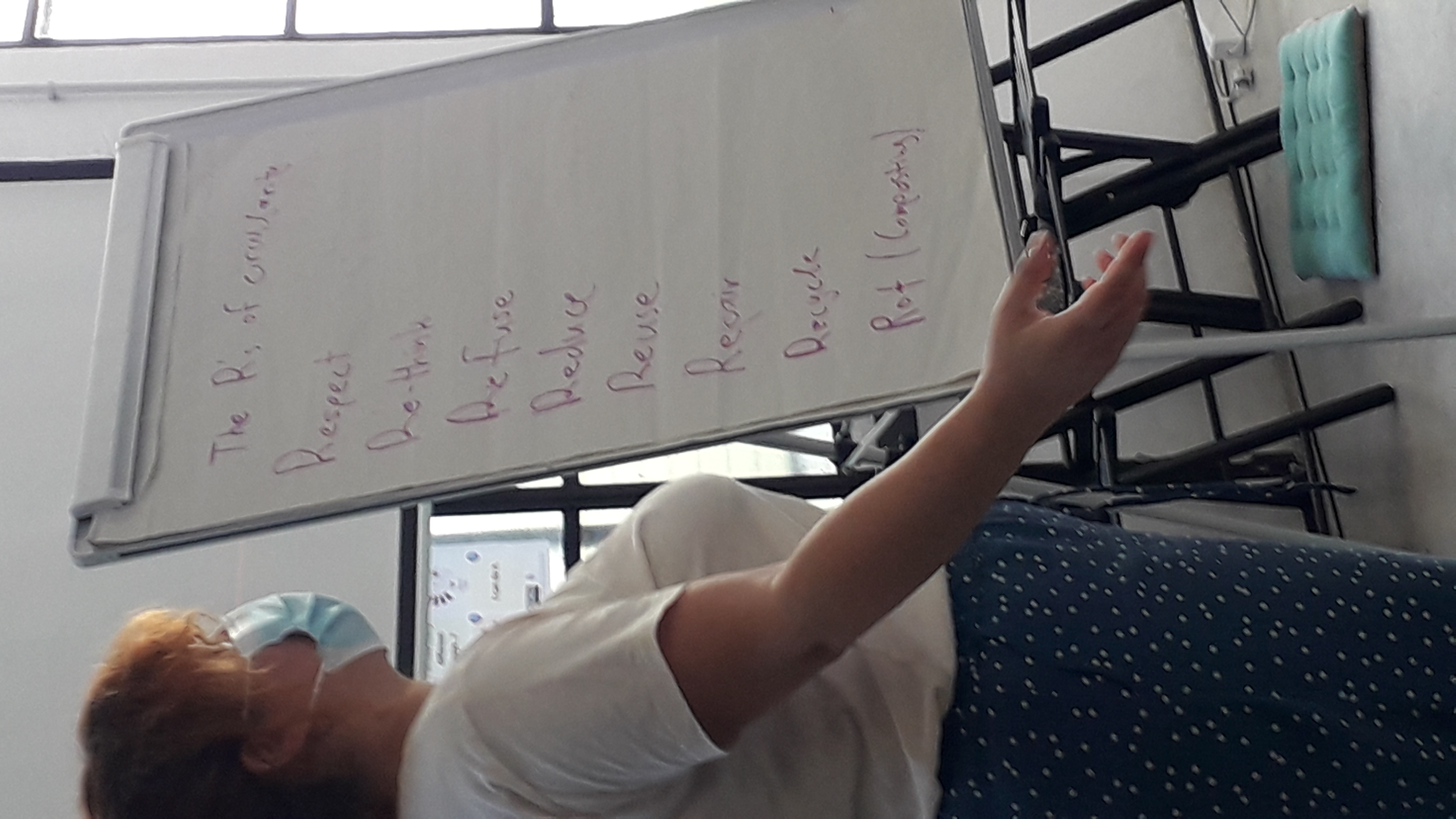 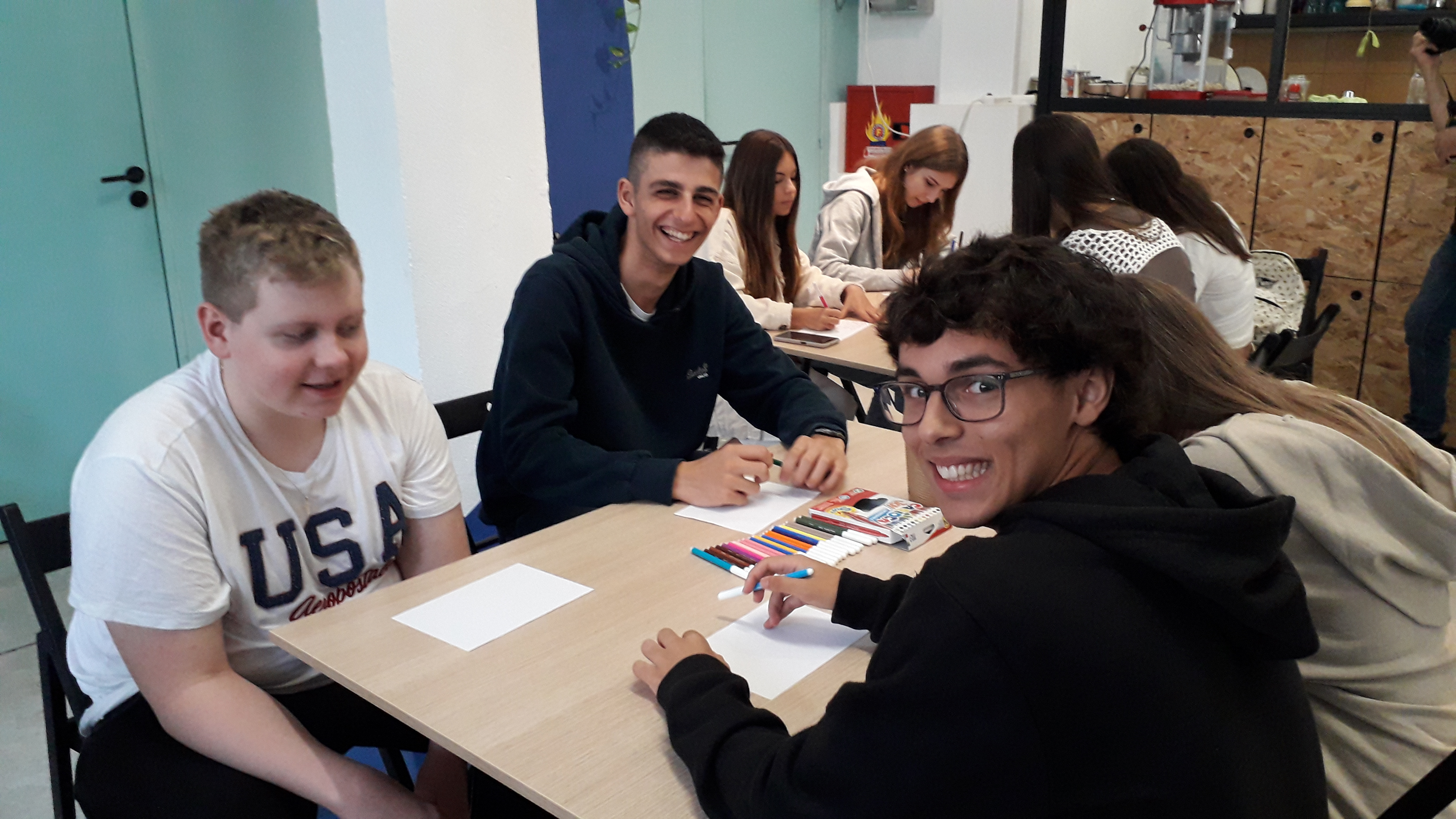 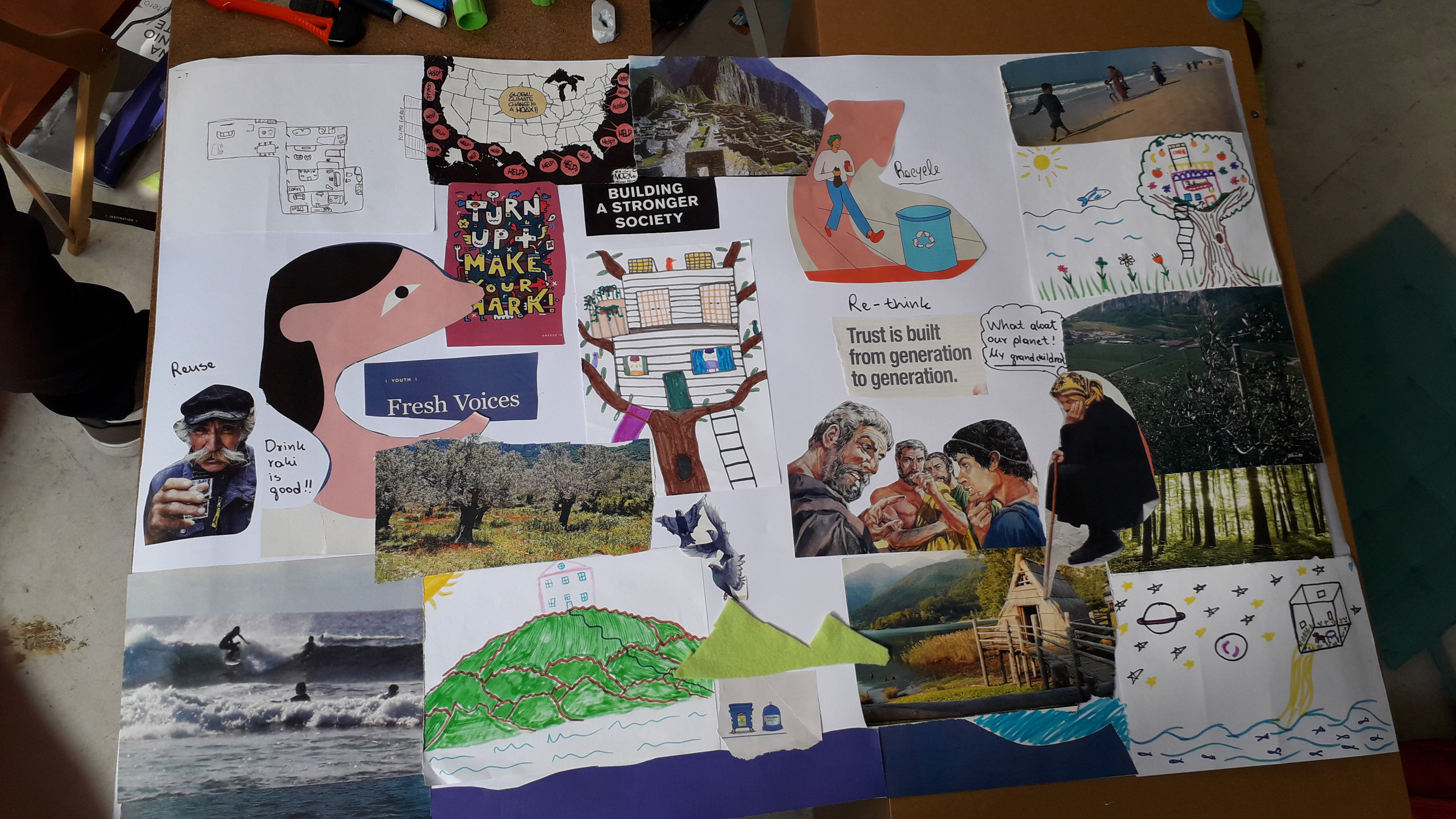 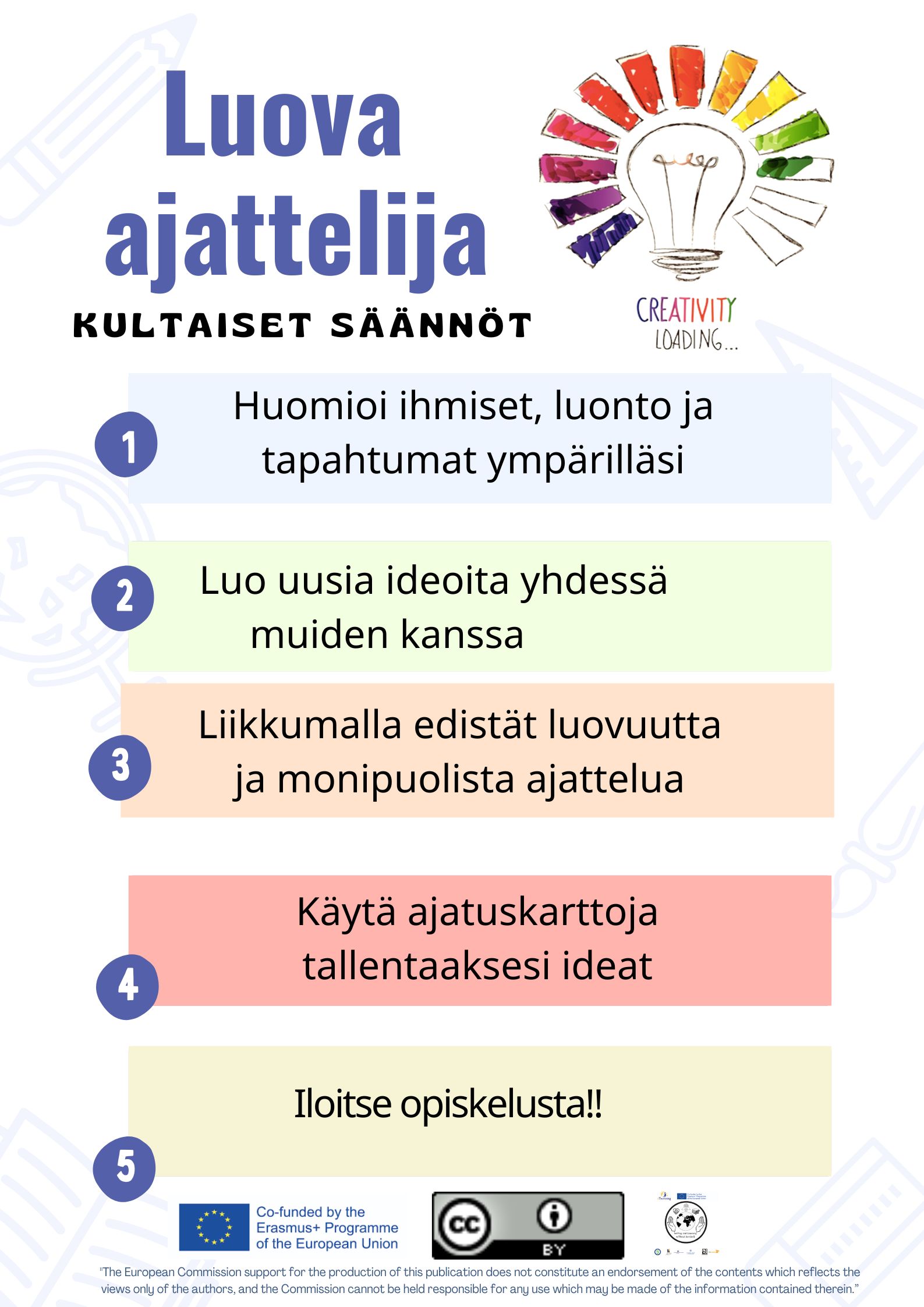 Kreikka
Mikä maa?
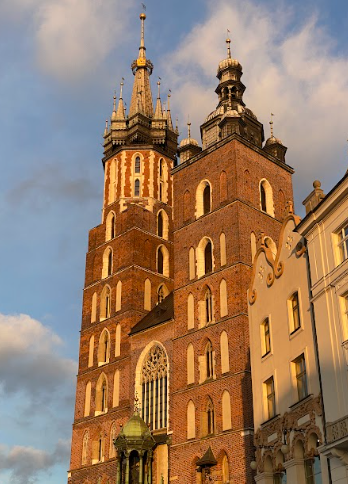 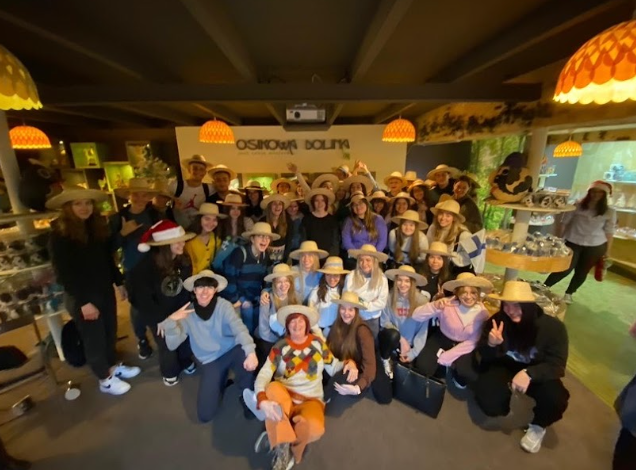 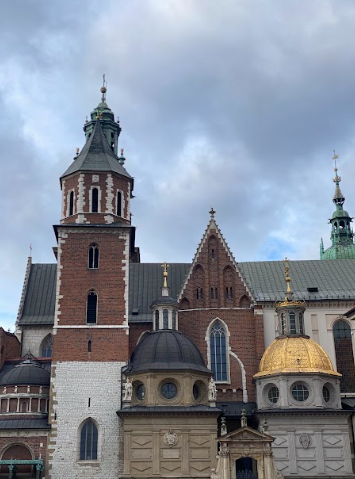 Puola
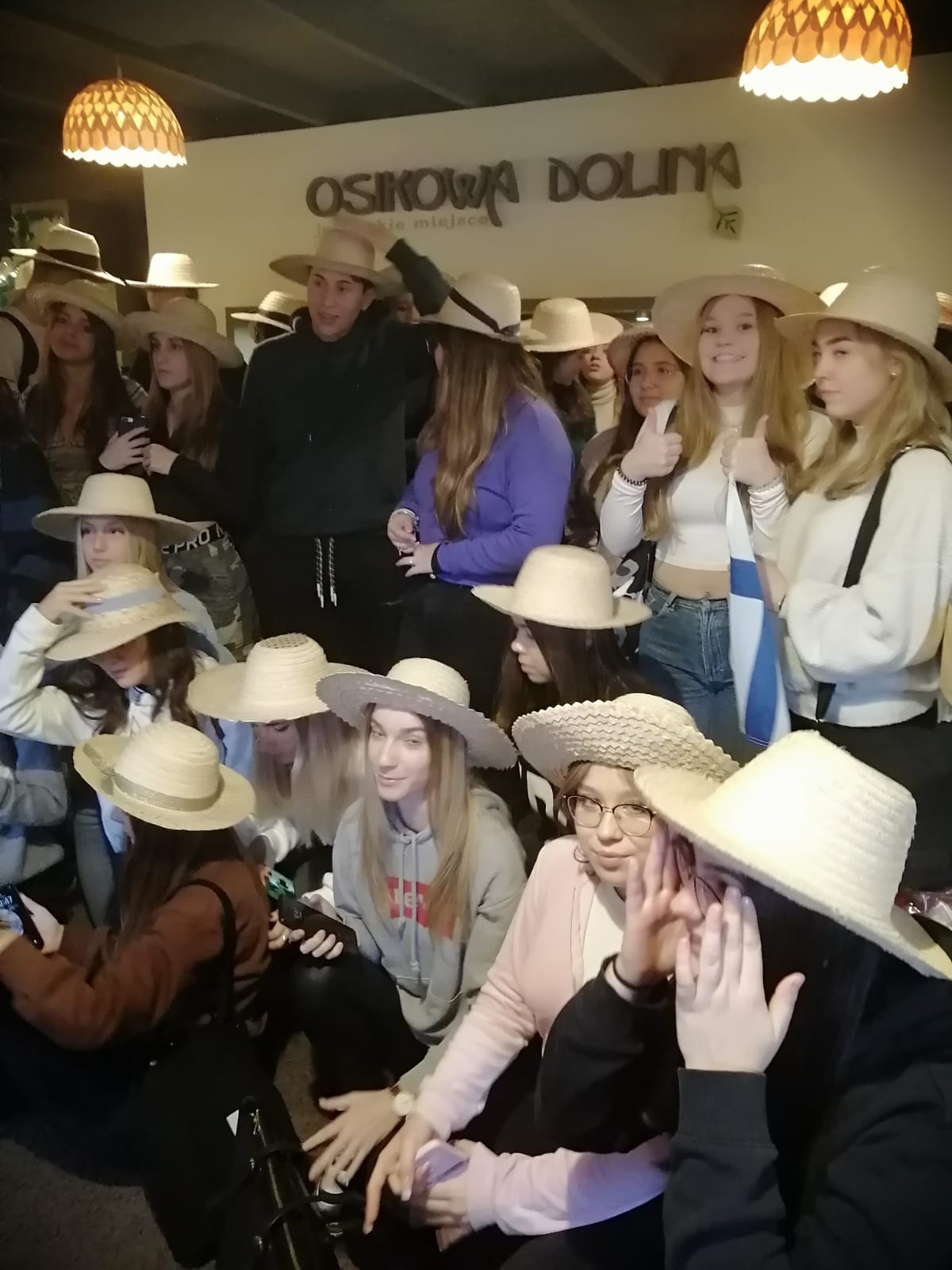 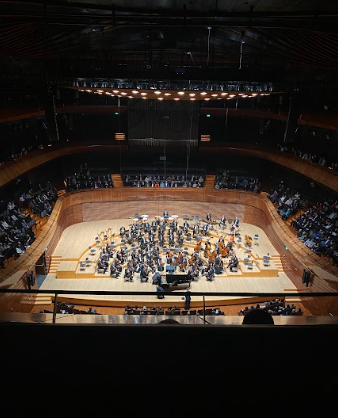 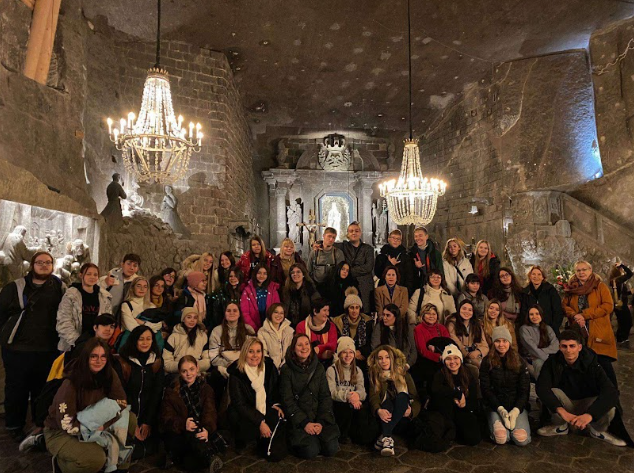 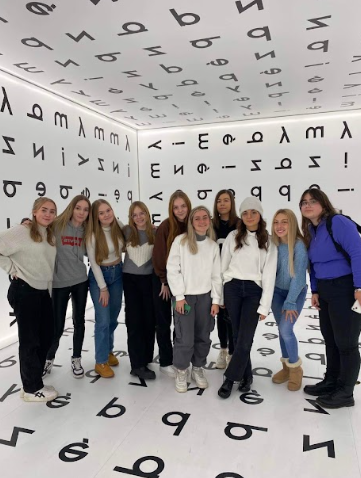 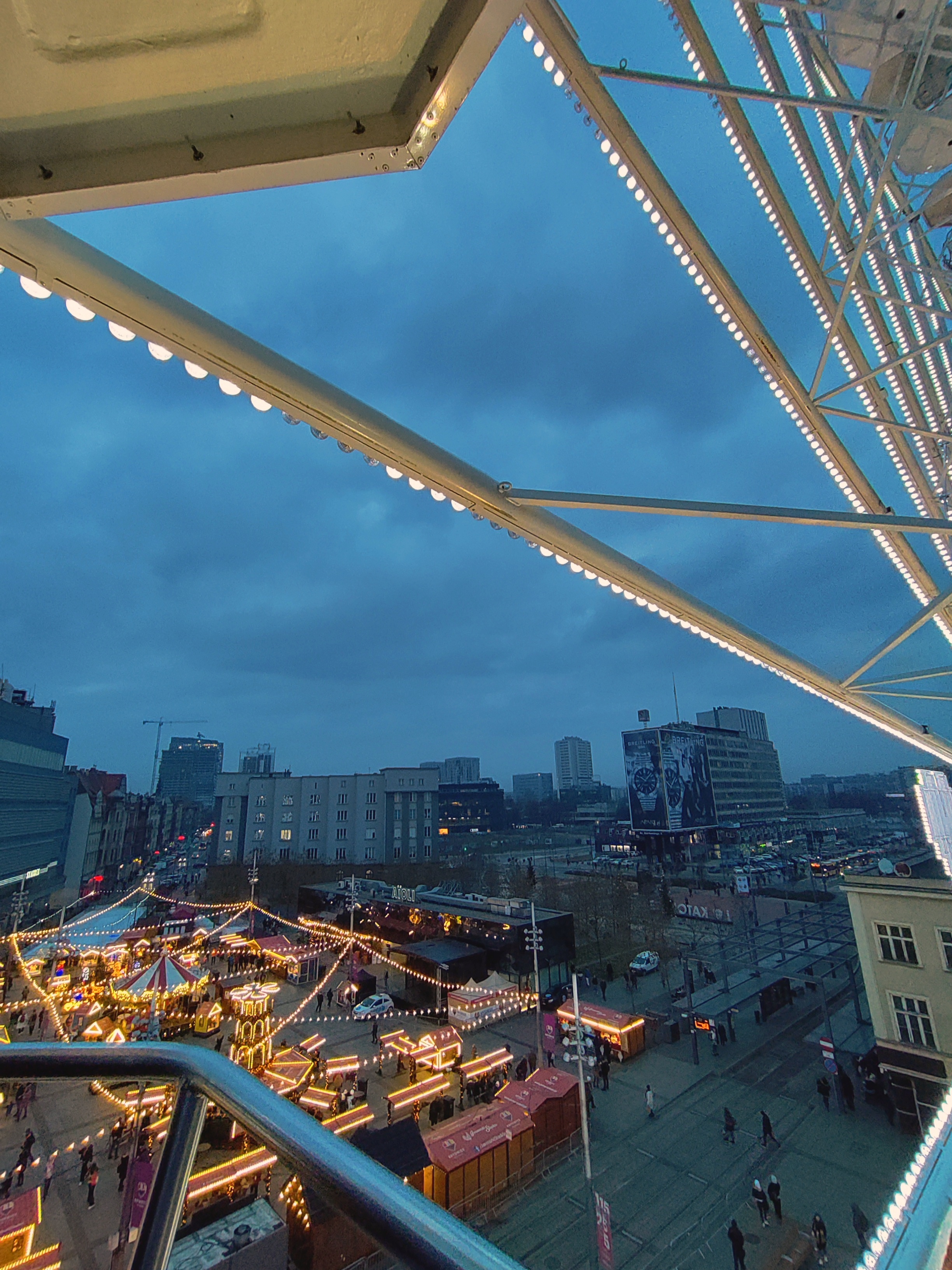 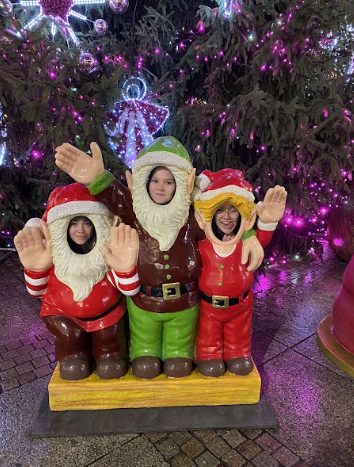 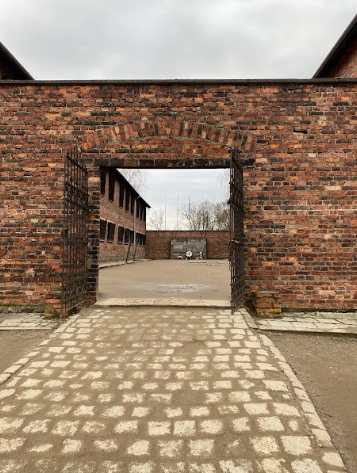 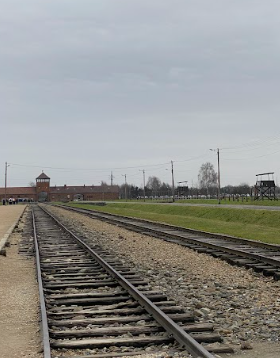 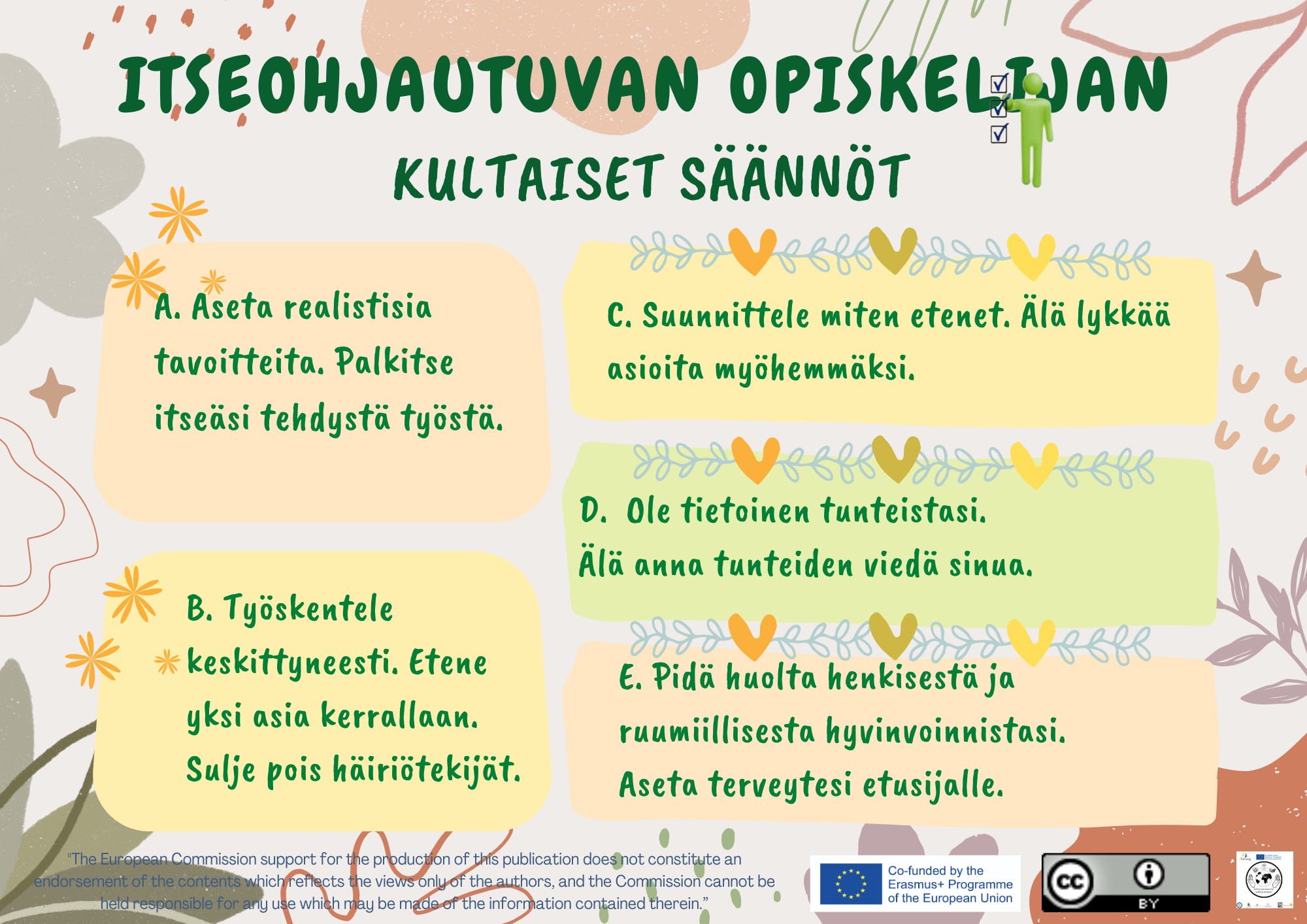 Puola
Mikä maa?
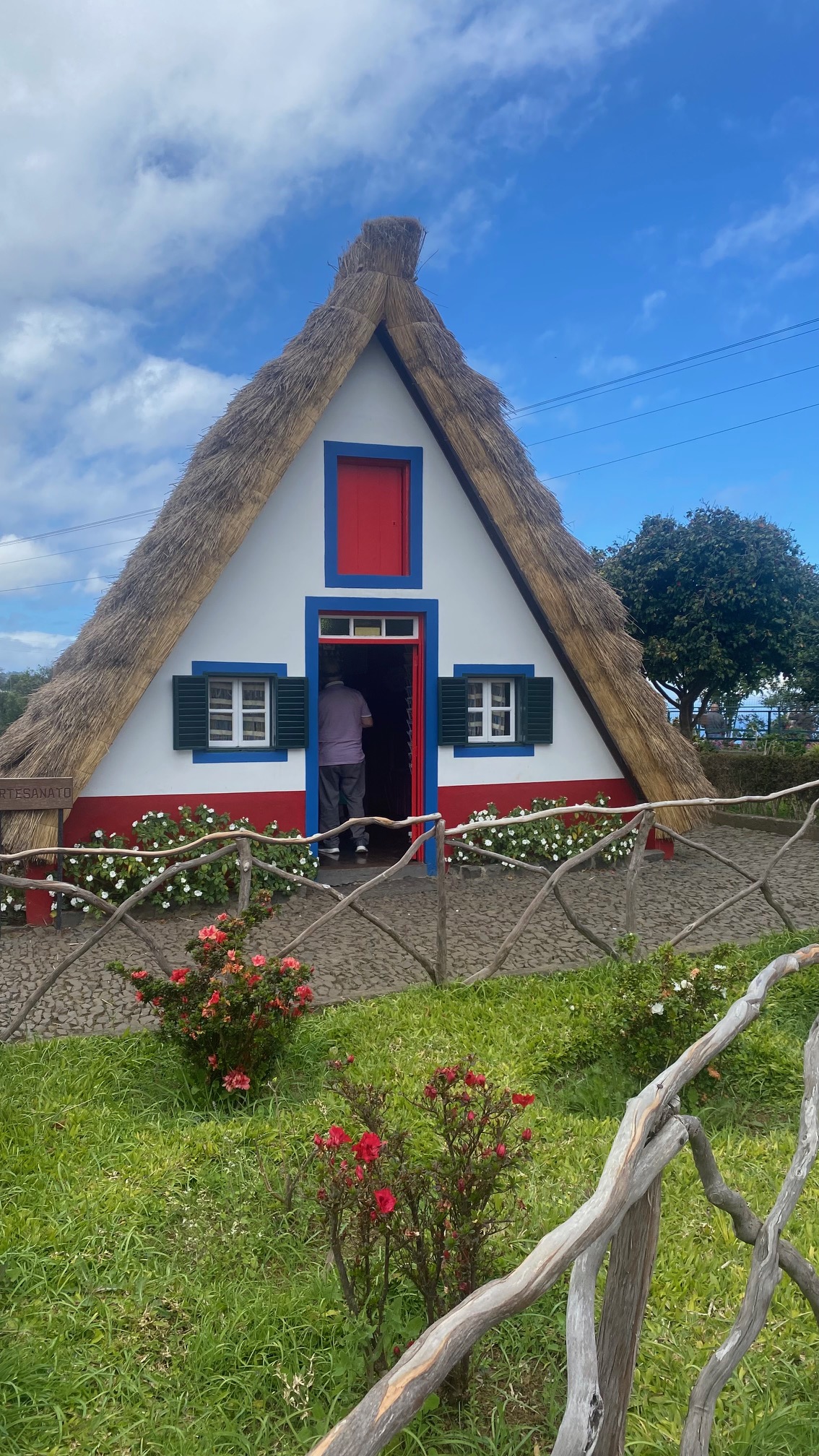 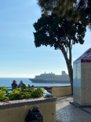 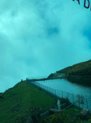 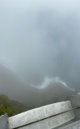 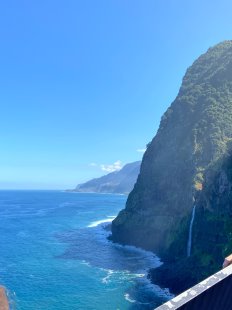 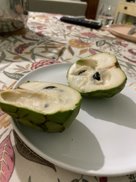 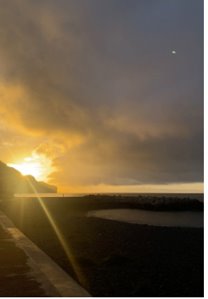 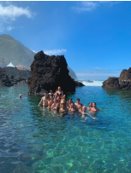 Madeira
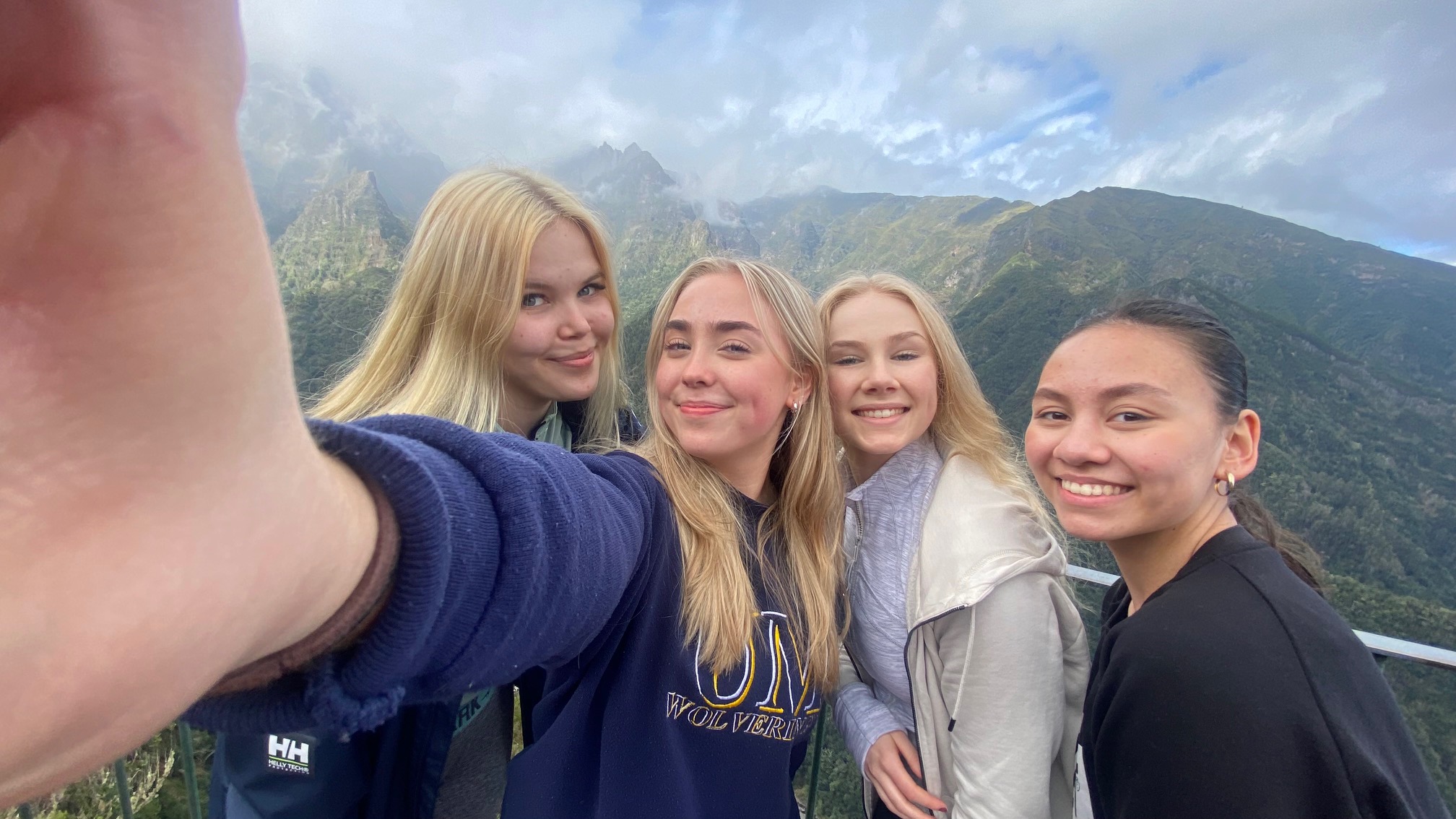 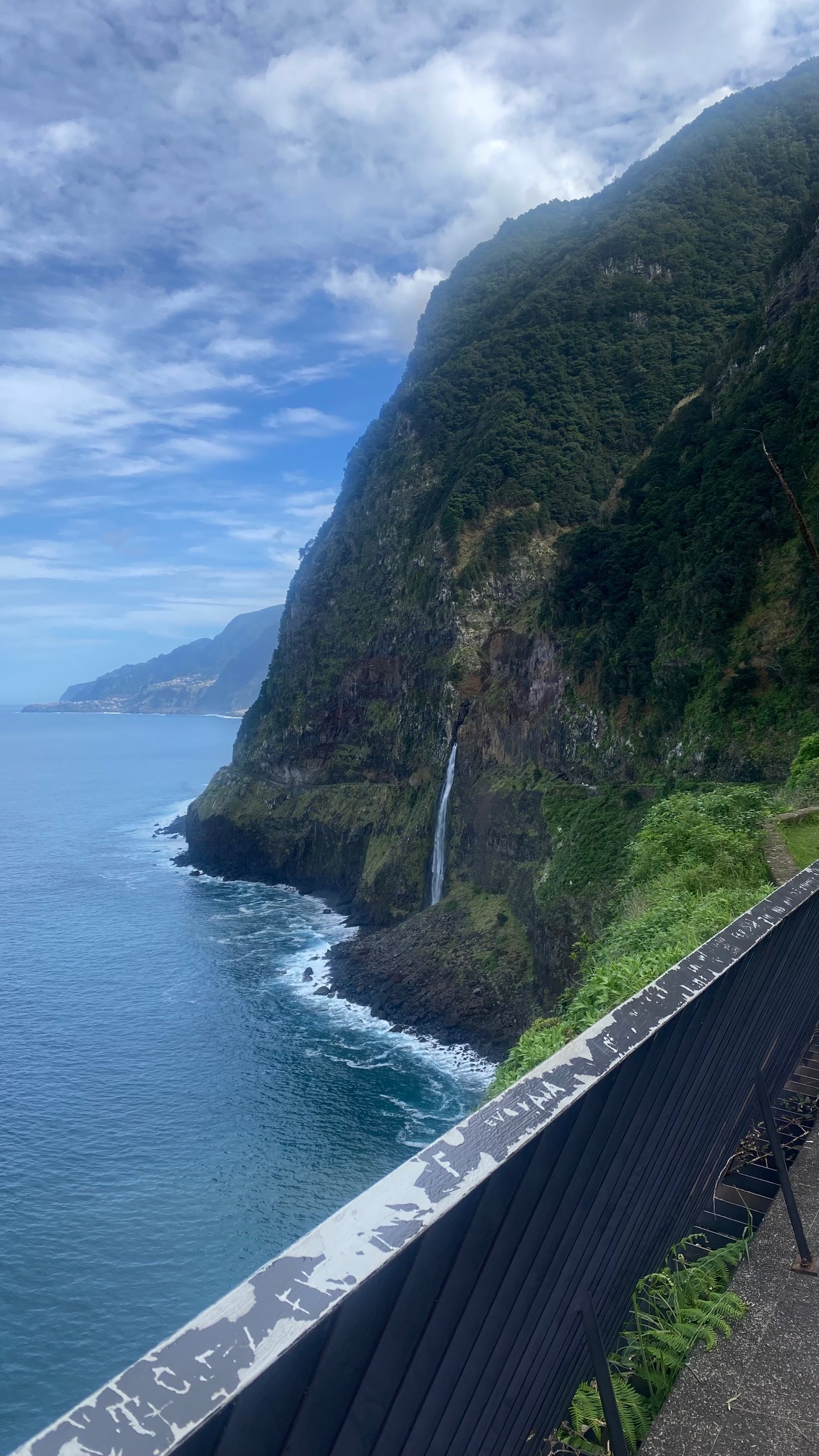 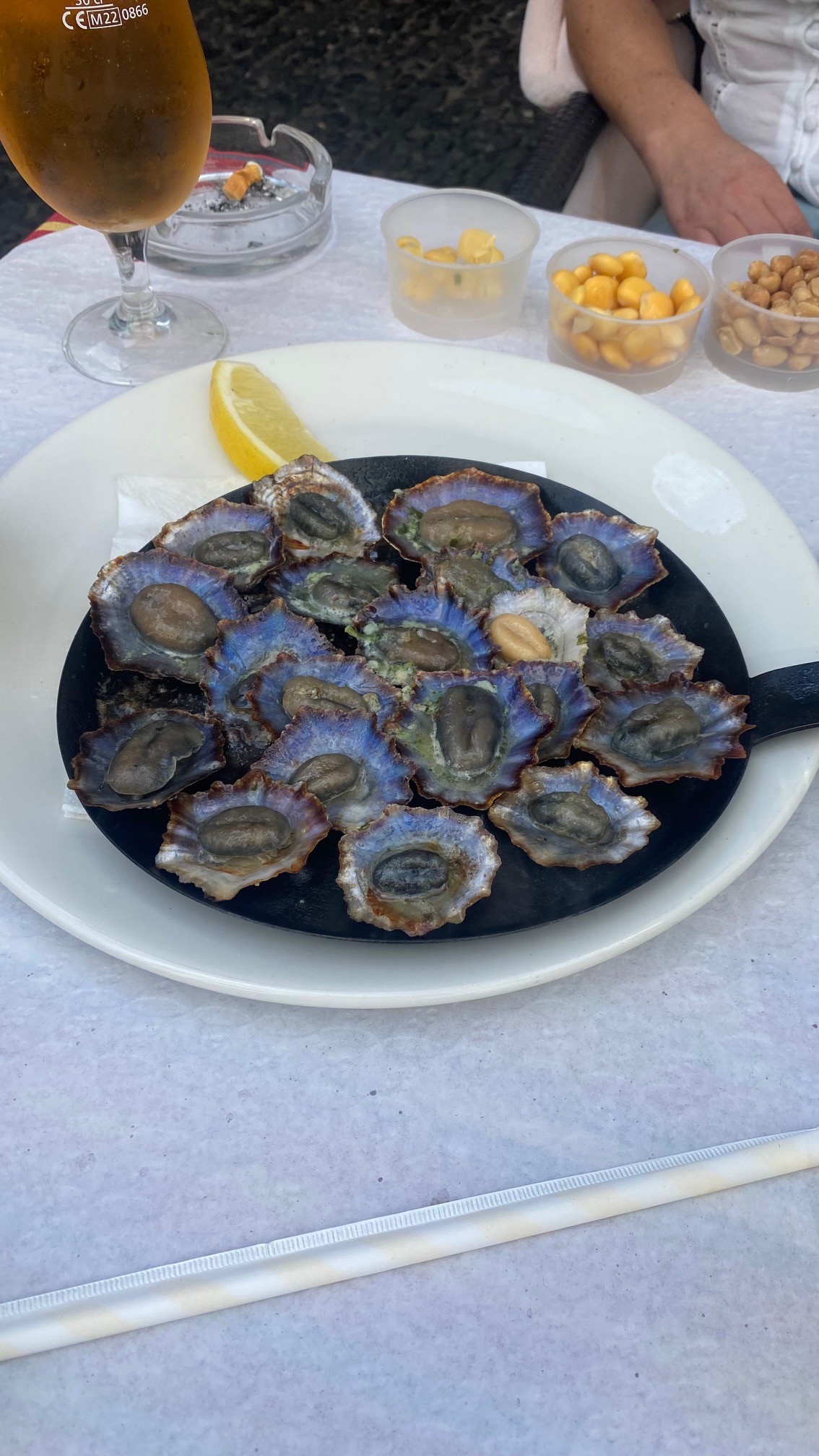 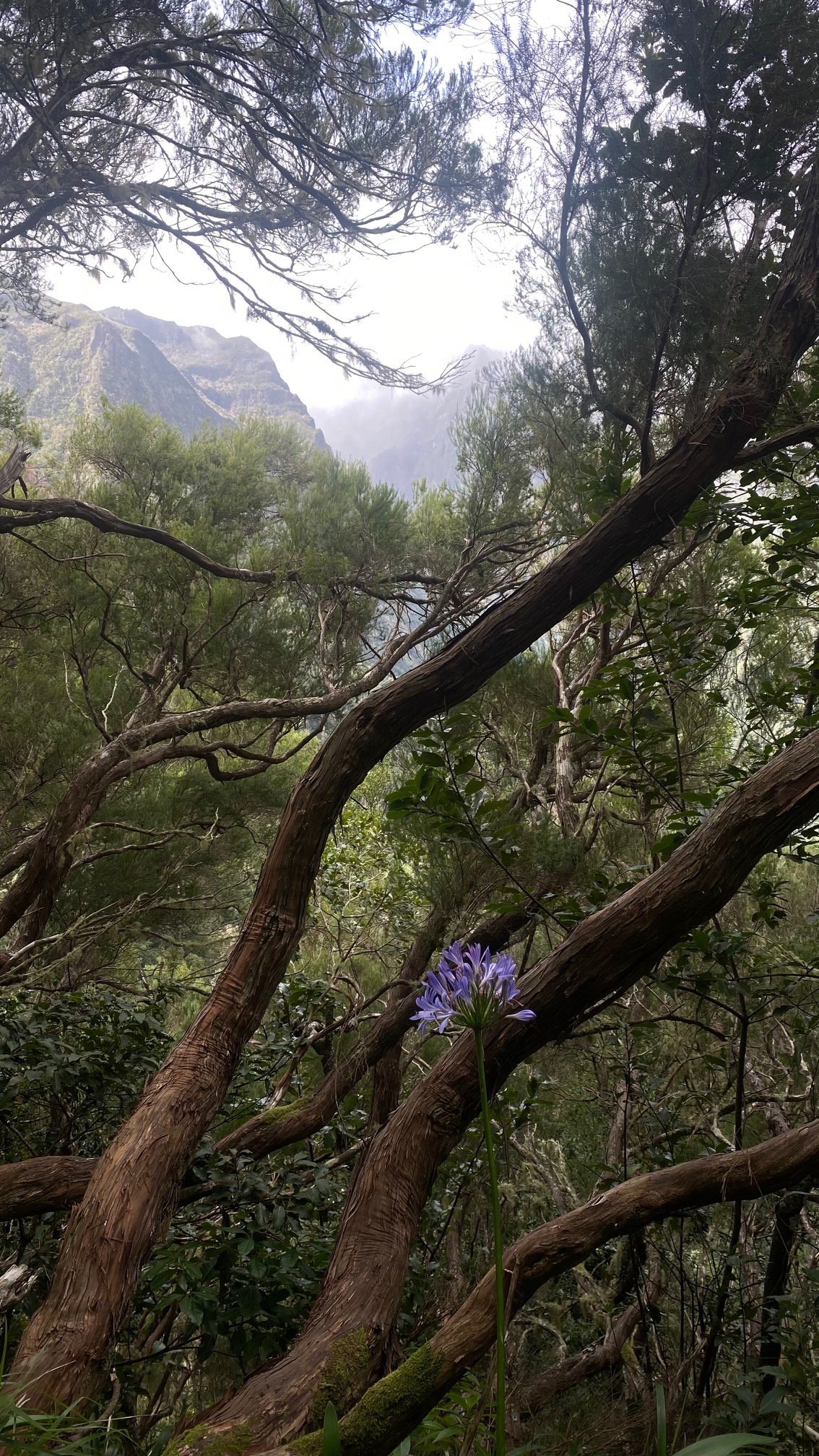 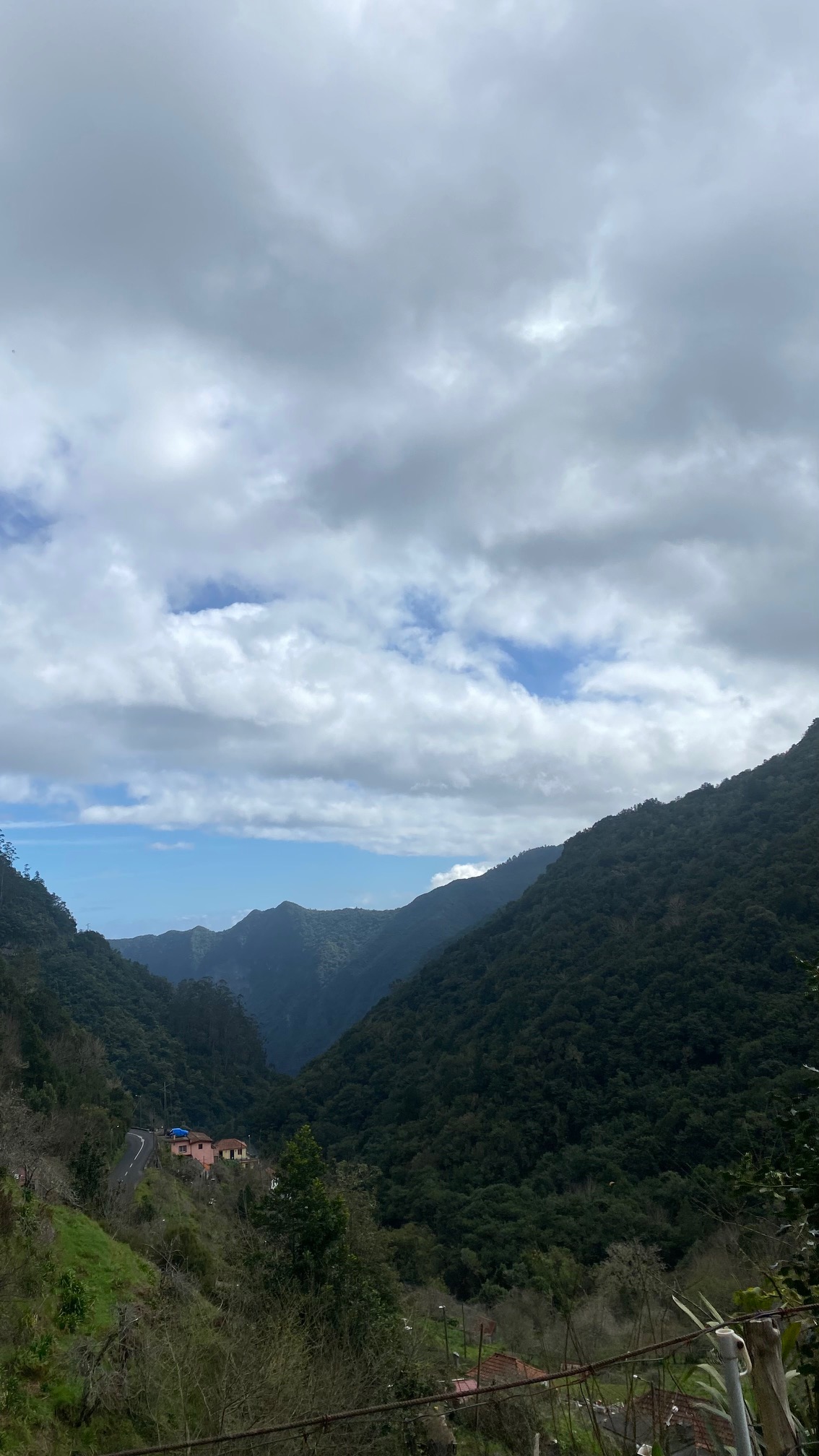 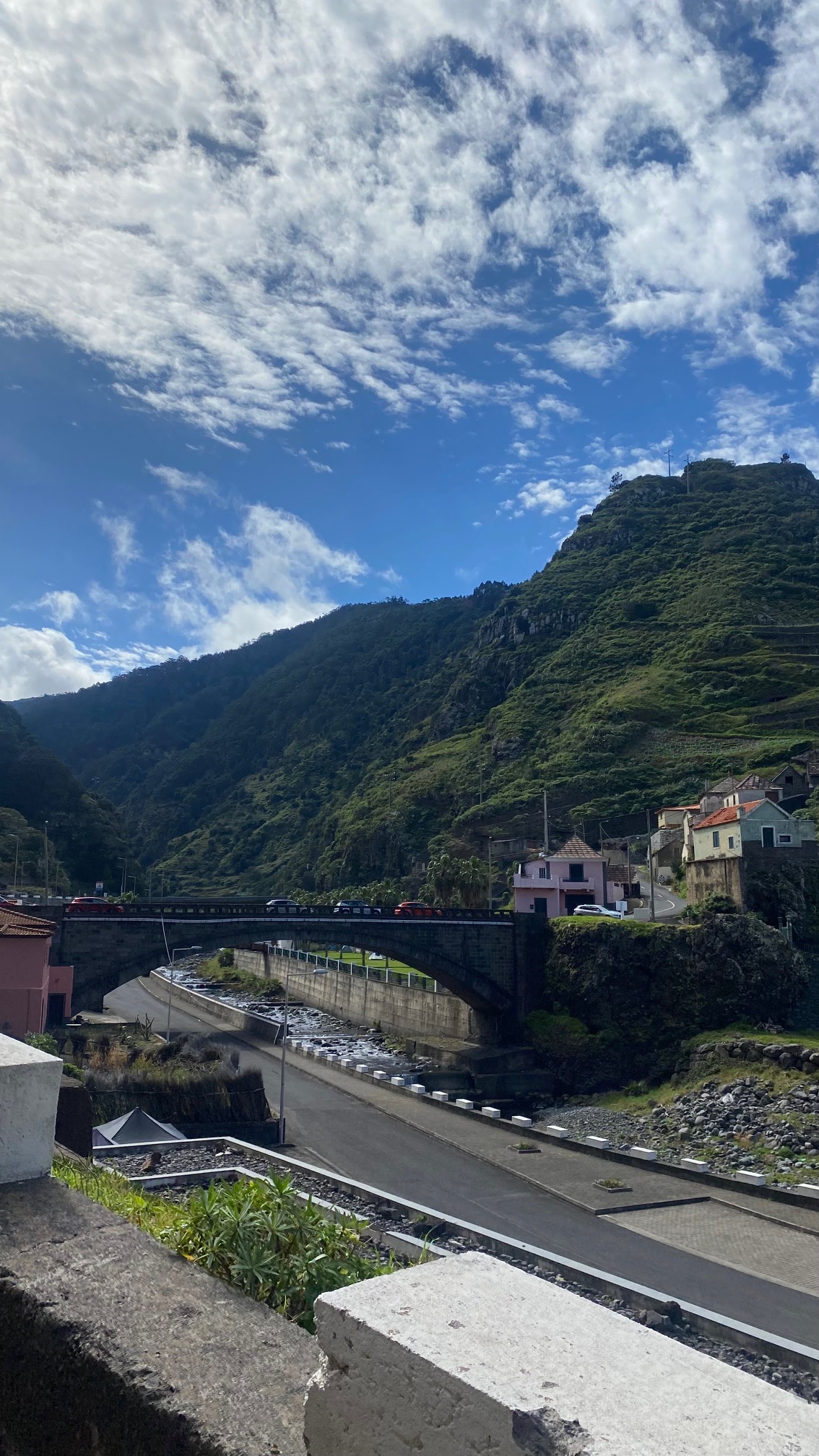 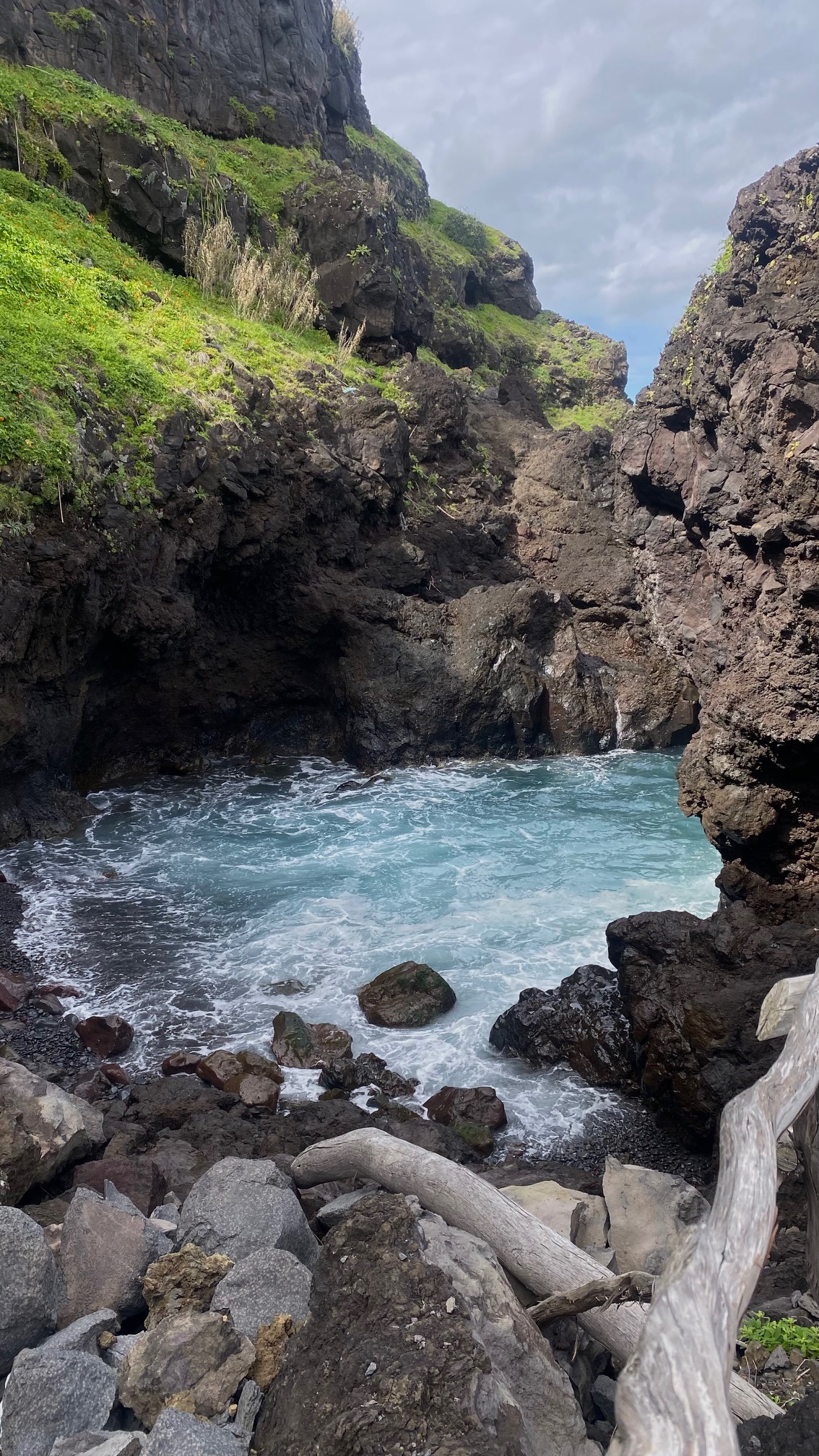 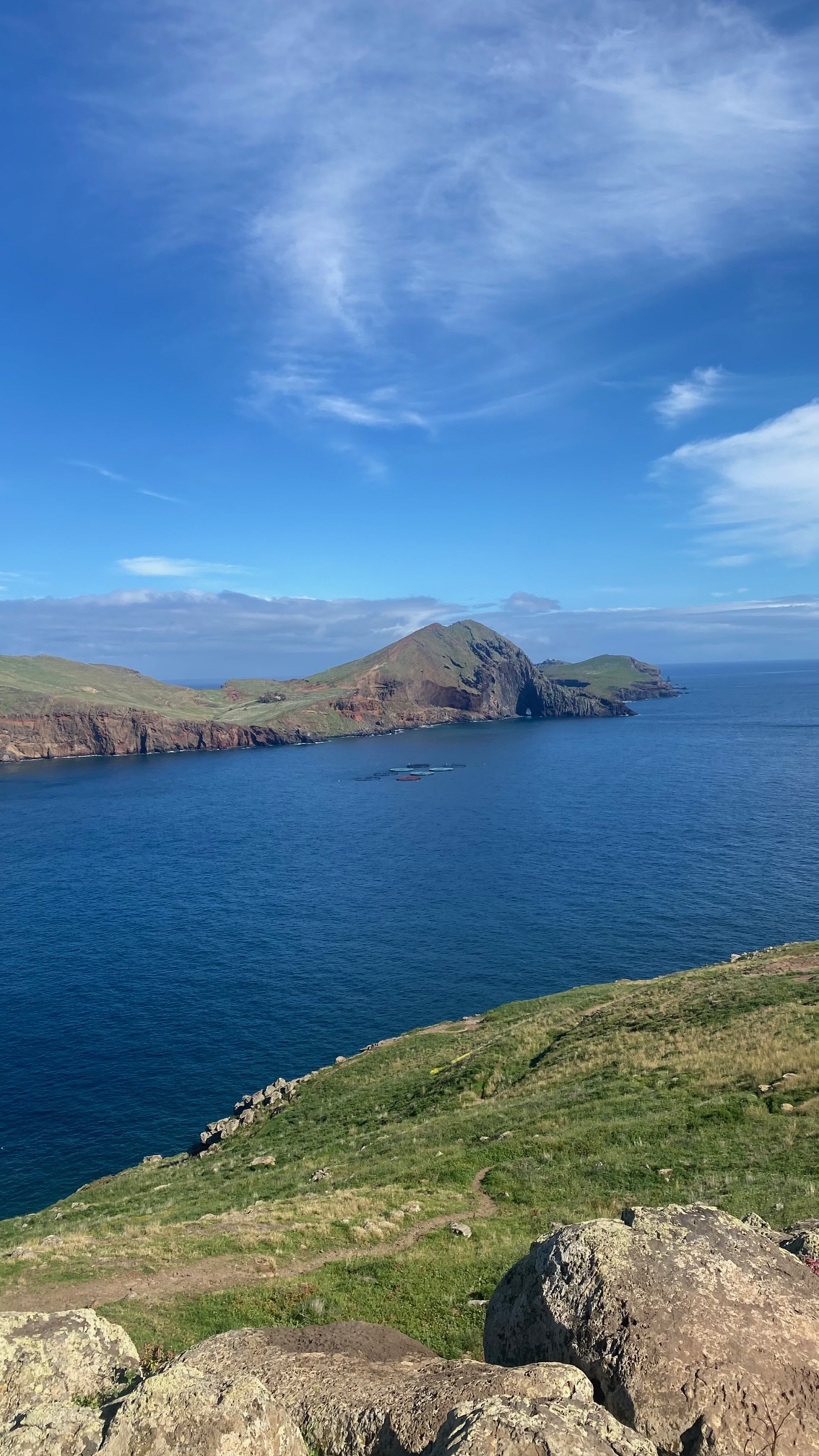 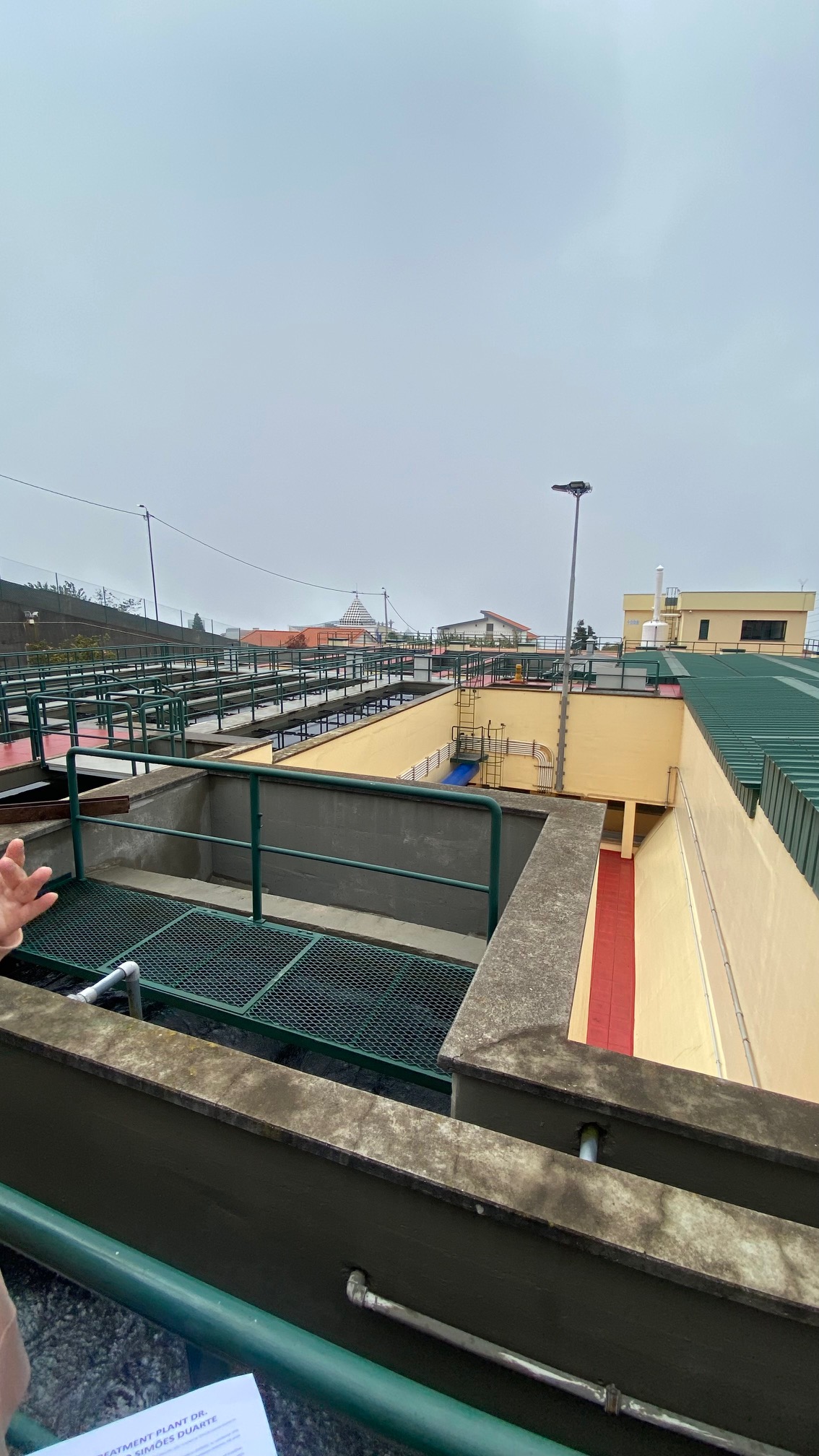 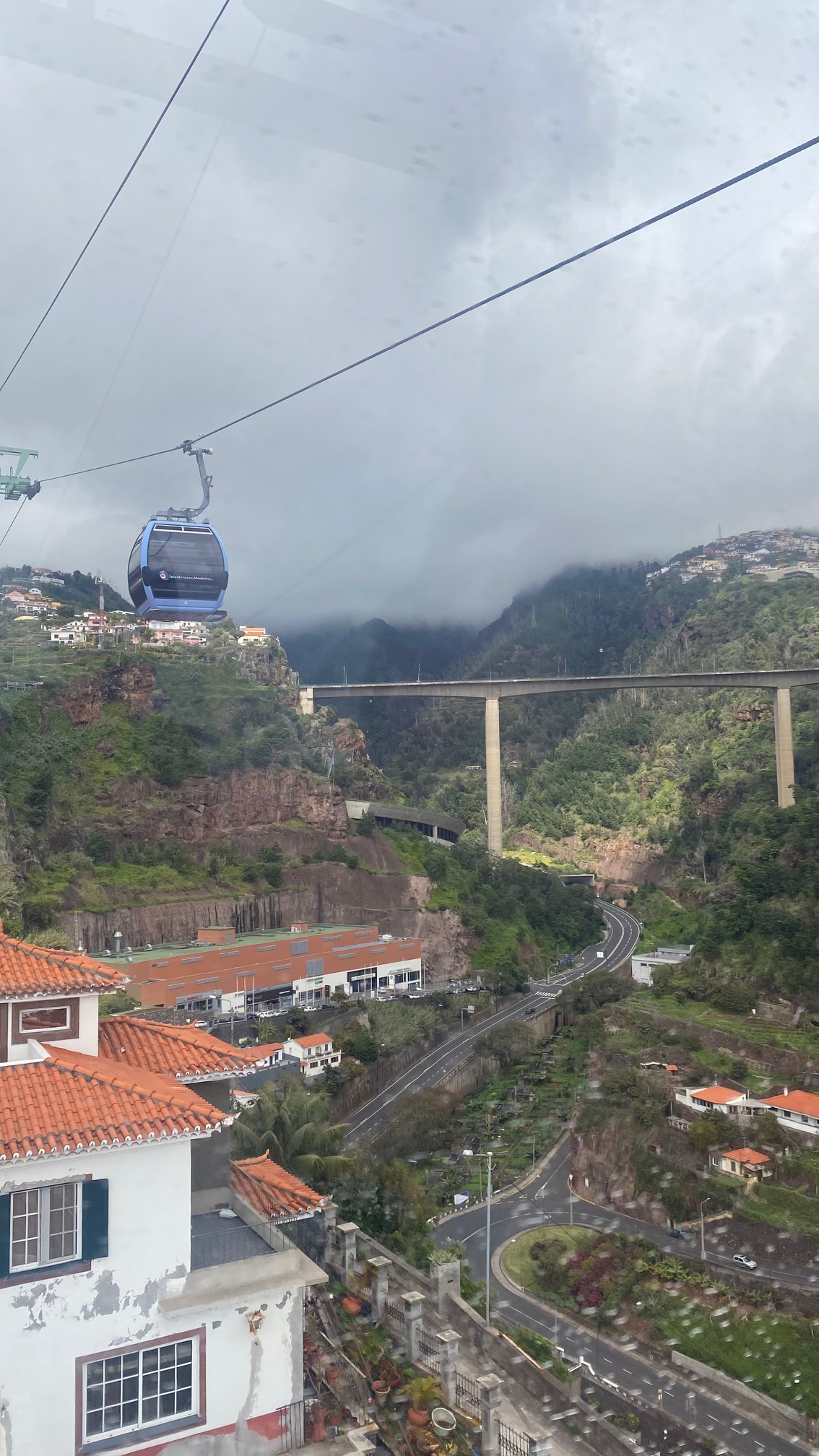 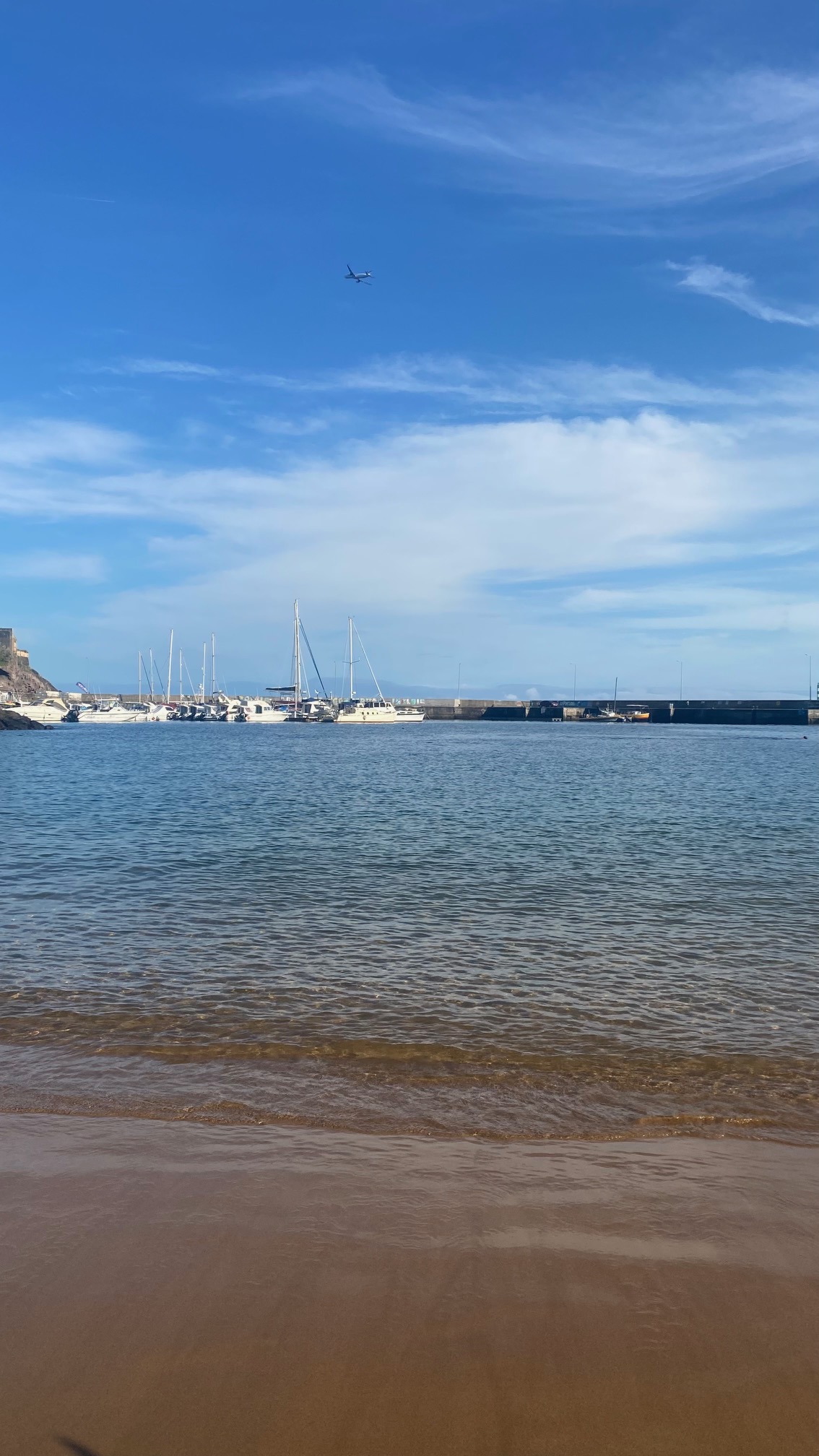 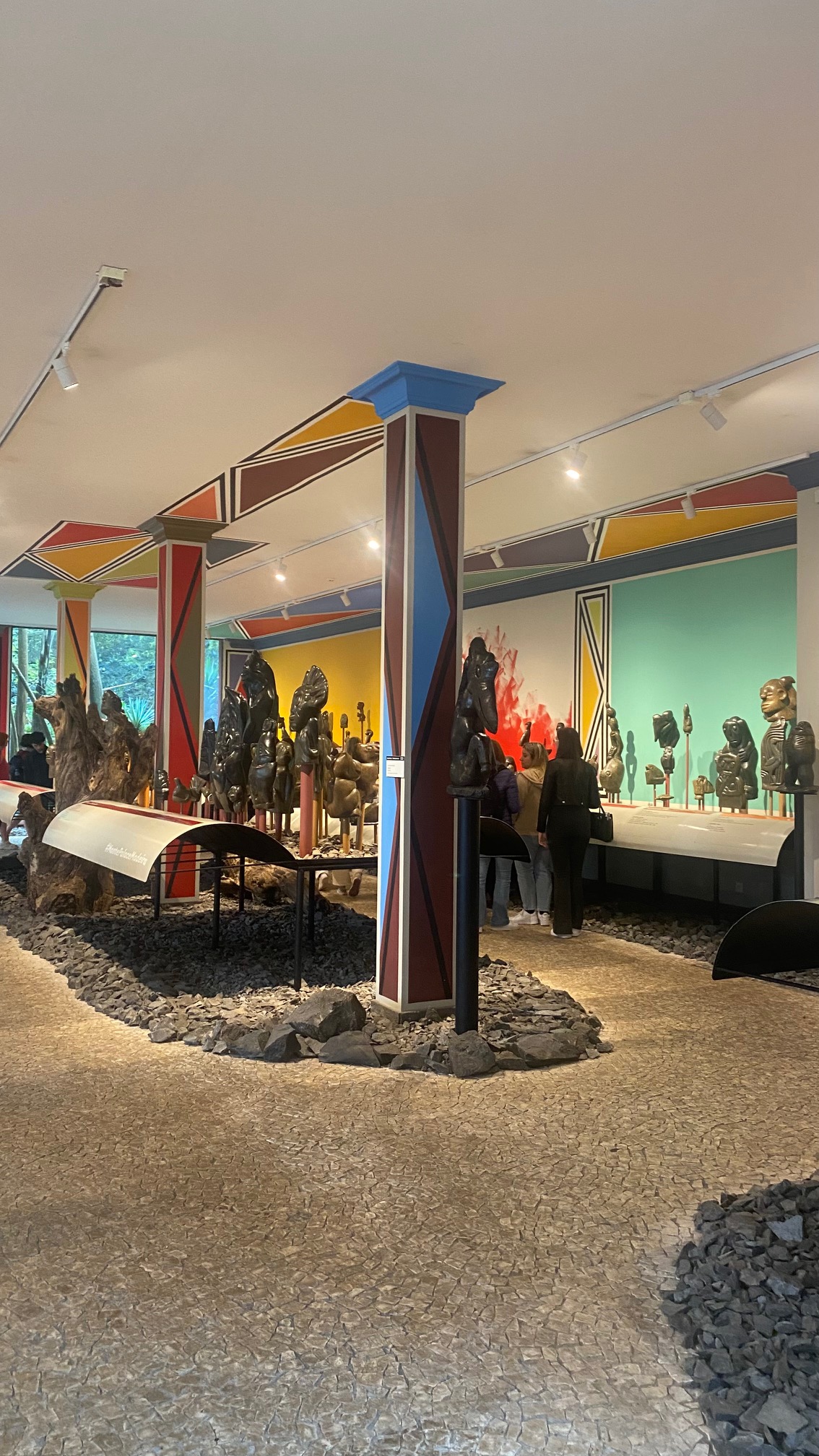 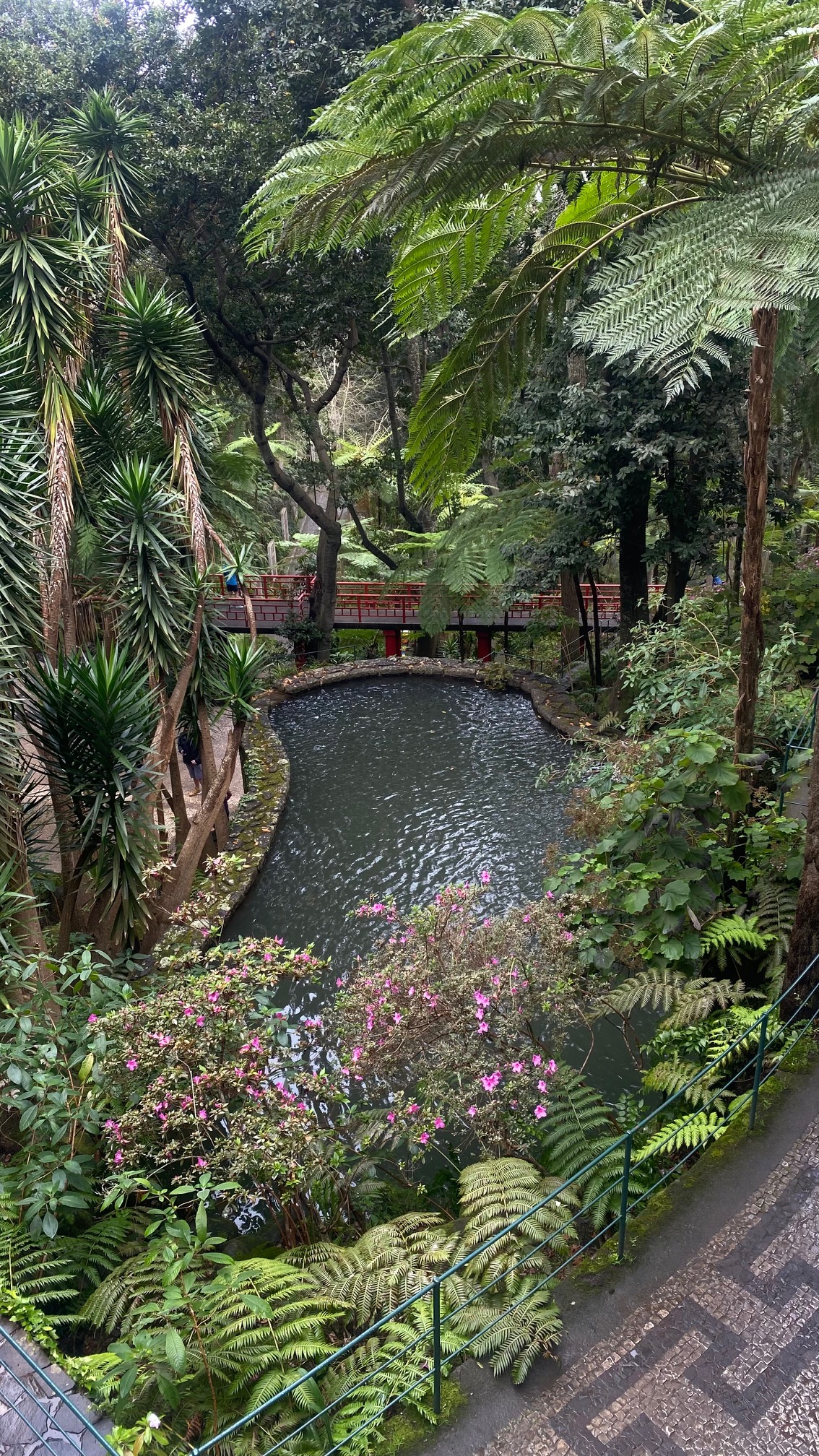 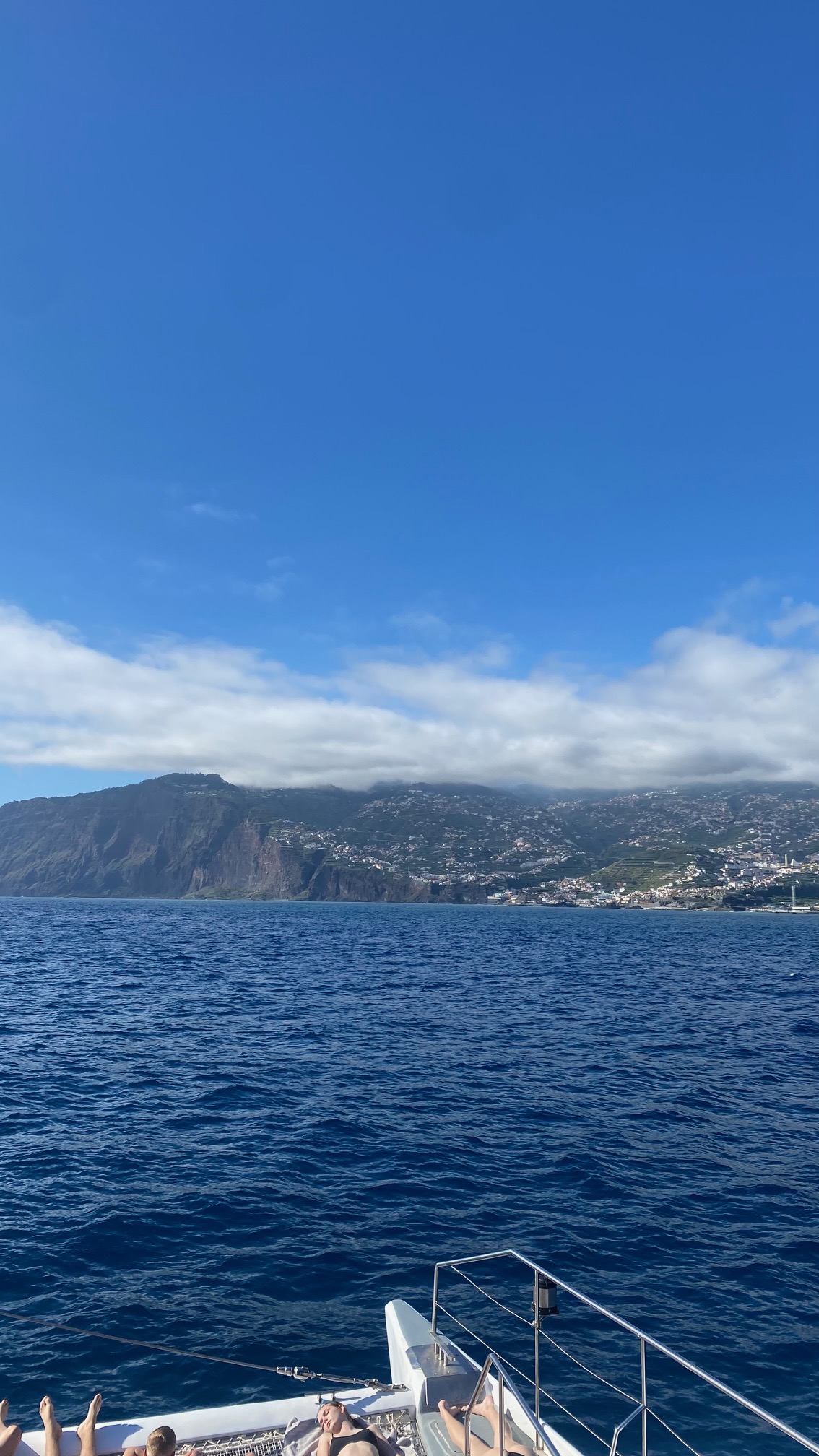 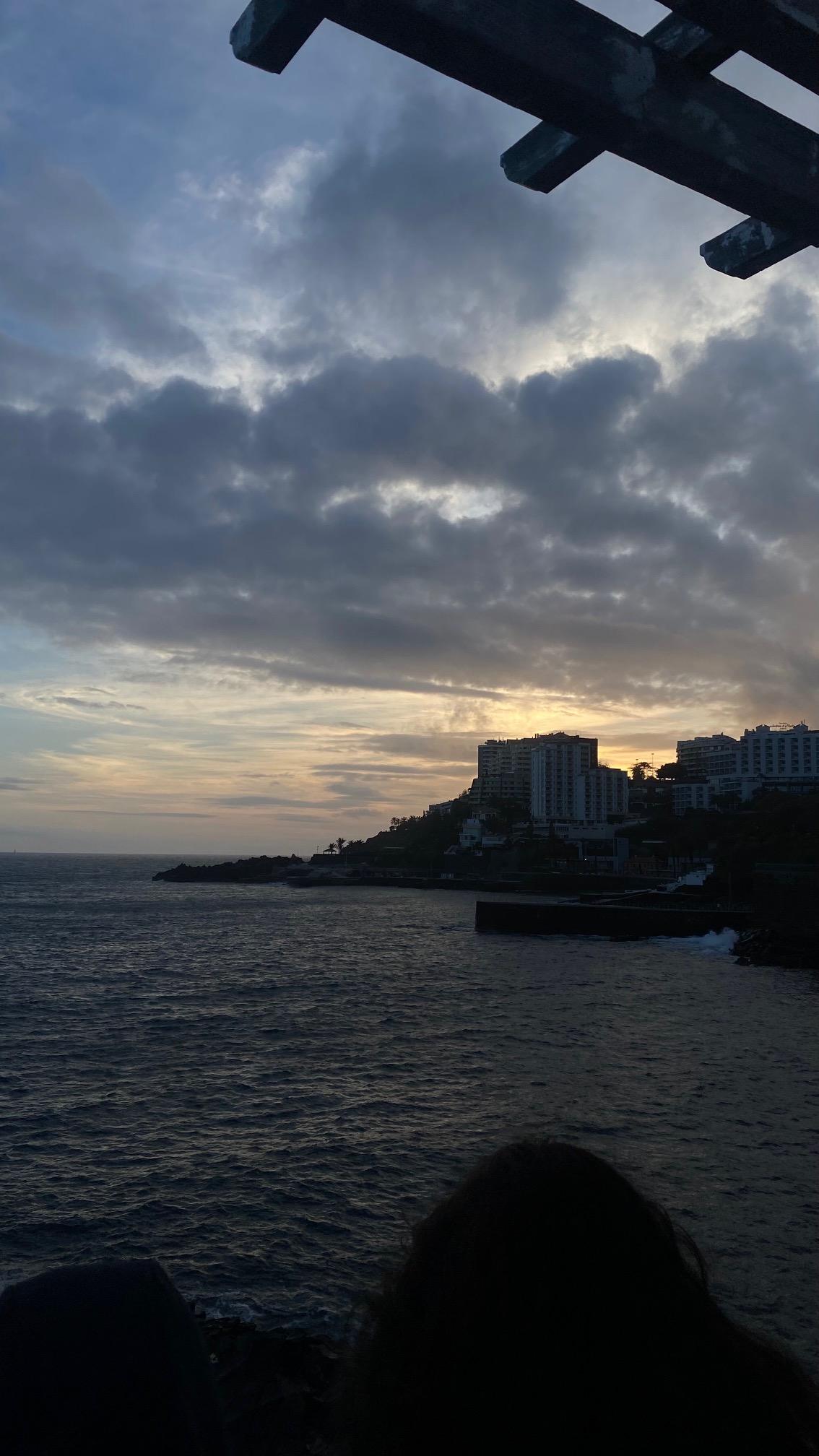 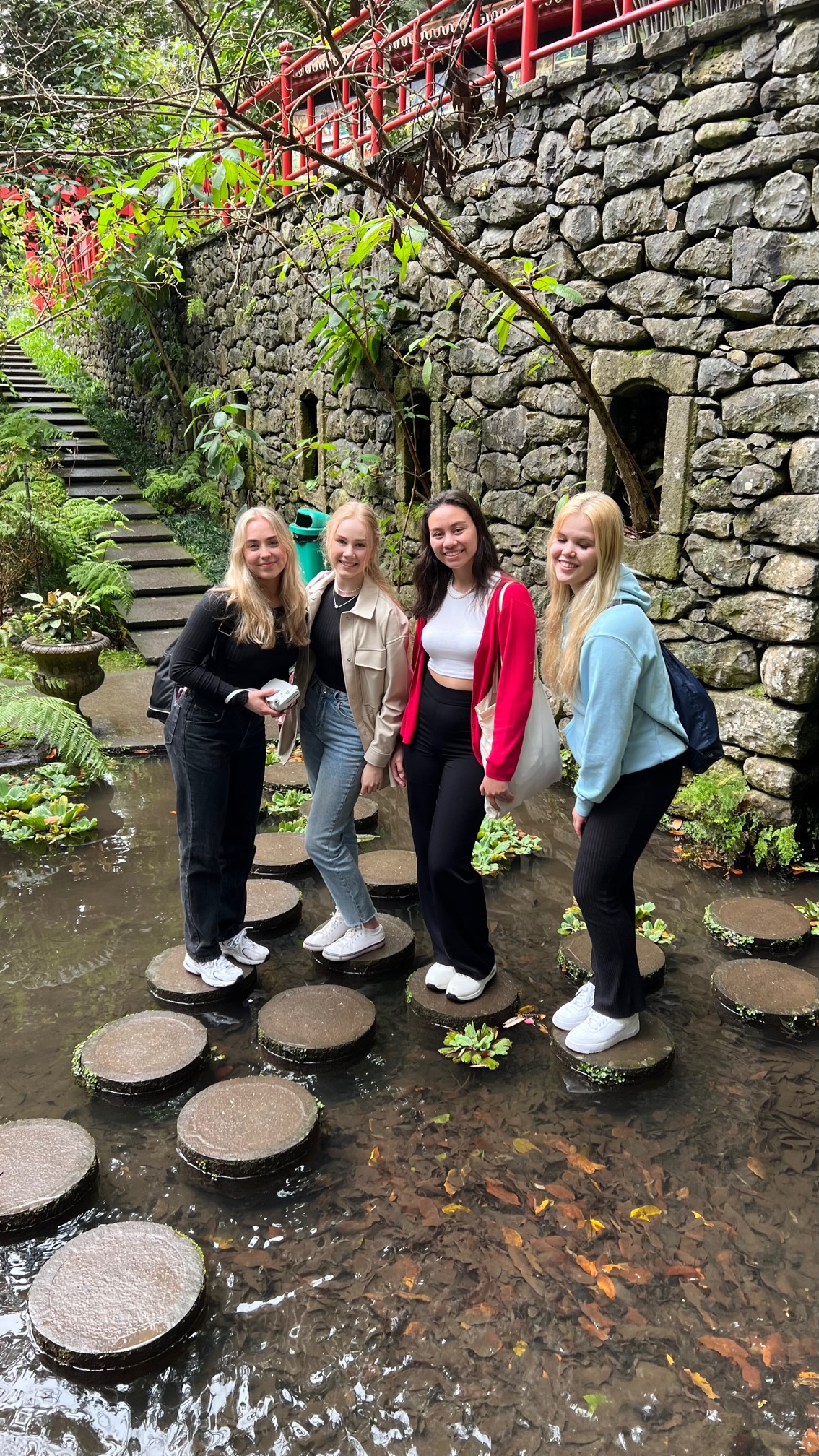 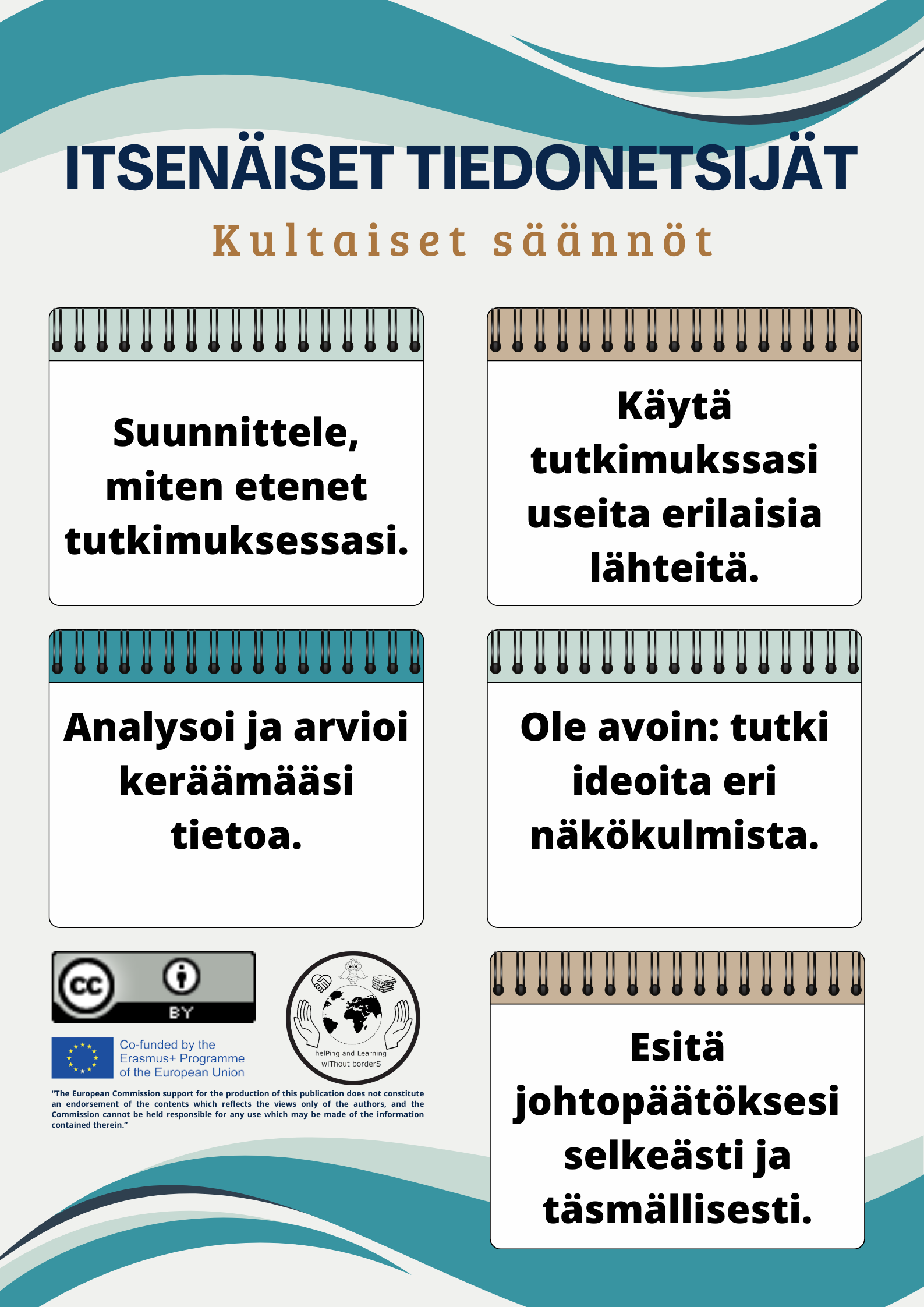 Madeira
Miksi kannattaa osallistua Erasmus-projektiin?
Saa tutustua uusiin ihaniin ihmisiin.
Pääsee kokemaan ulkomaan kulttuuria ja paikallista elämää, jota turistina matkustaessa ei kokisi
Oppii uusia mielenkiintoisia asioita
Kielitaito kehittyy
https://edutipake-my.sharepoint.com/:v:/g/personal/elli_raisanen_edu_mantsala_fi/EUMMRDL34uVBrWvFGKpnFMoBFMV5fDNJu4-hp-BTljzgJw?e=enQ9j5